TIÕNG VIÖT 1
Bµi 76 : oan    oaên    oat    oaêt



­­
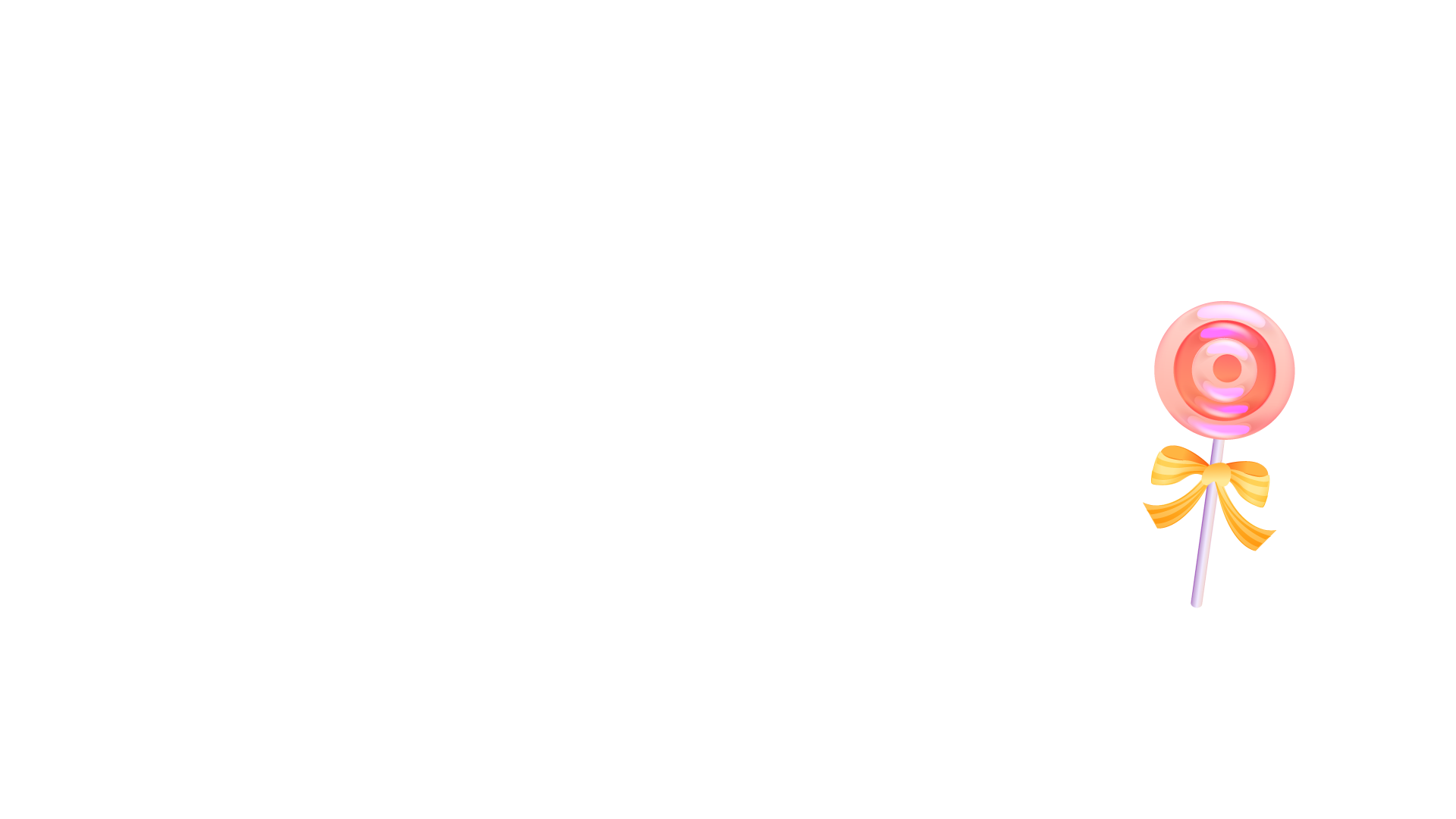 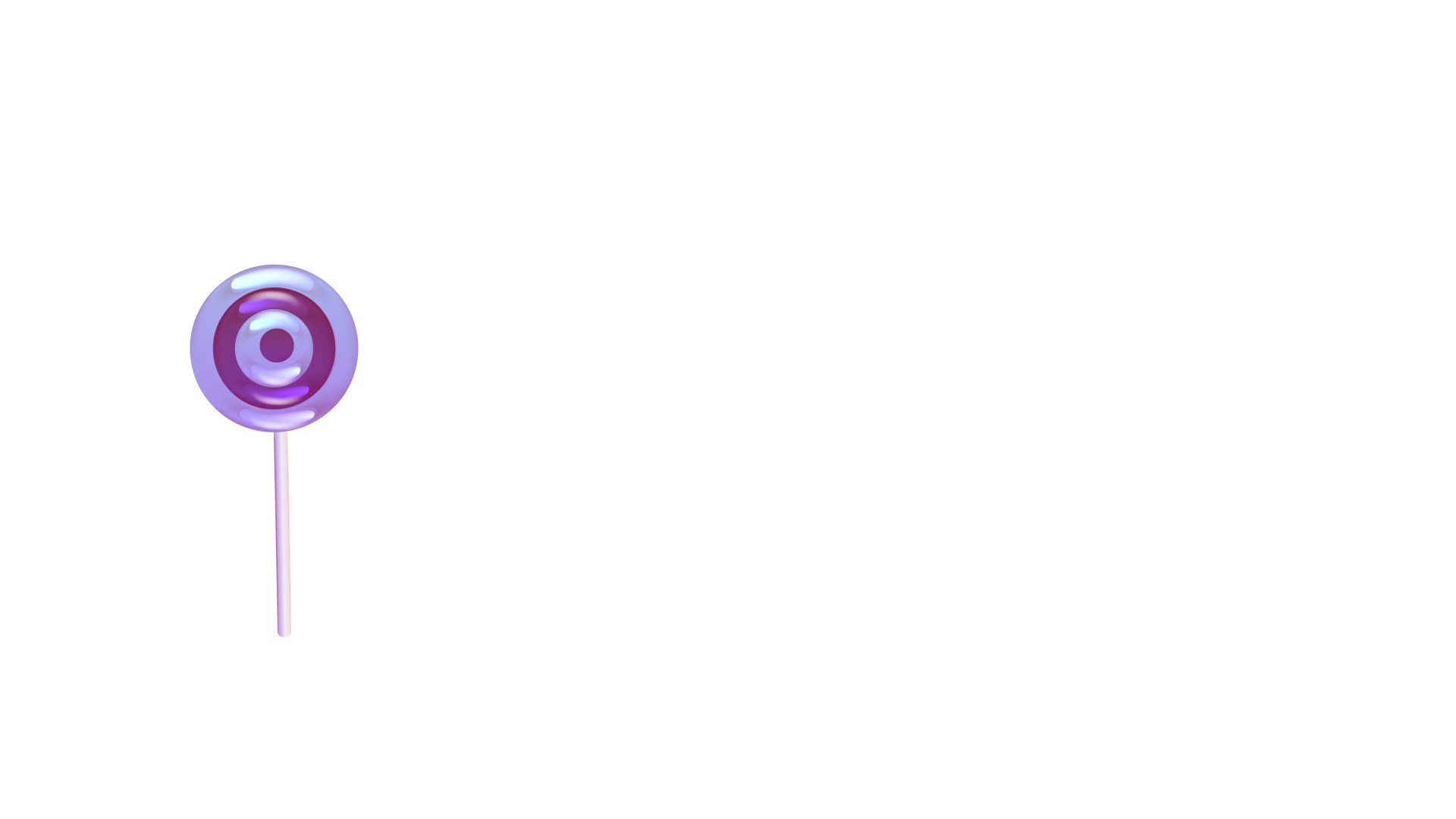 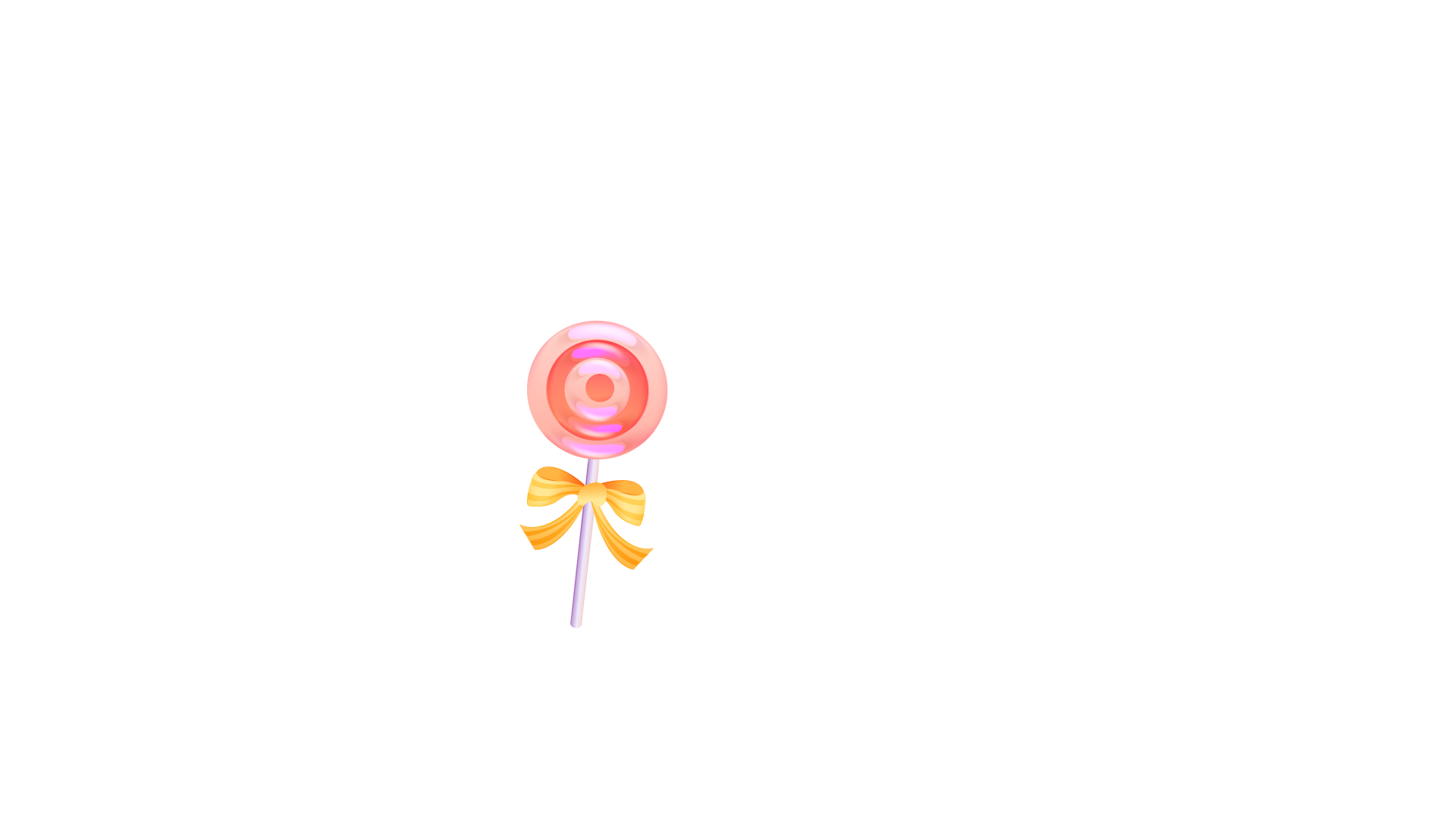 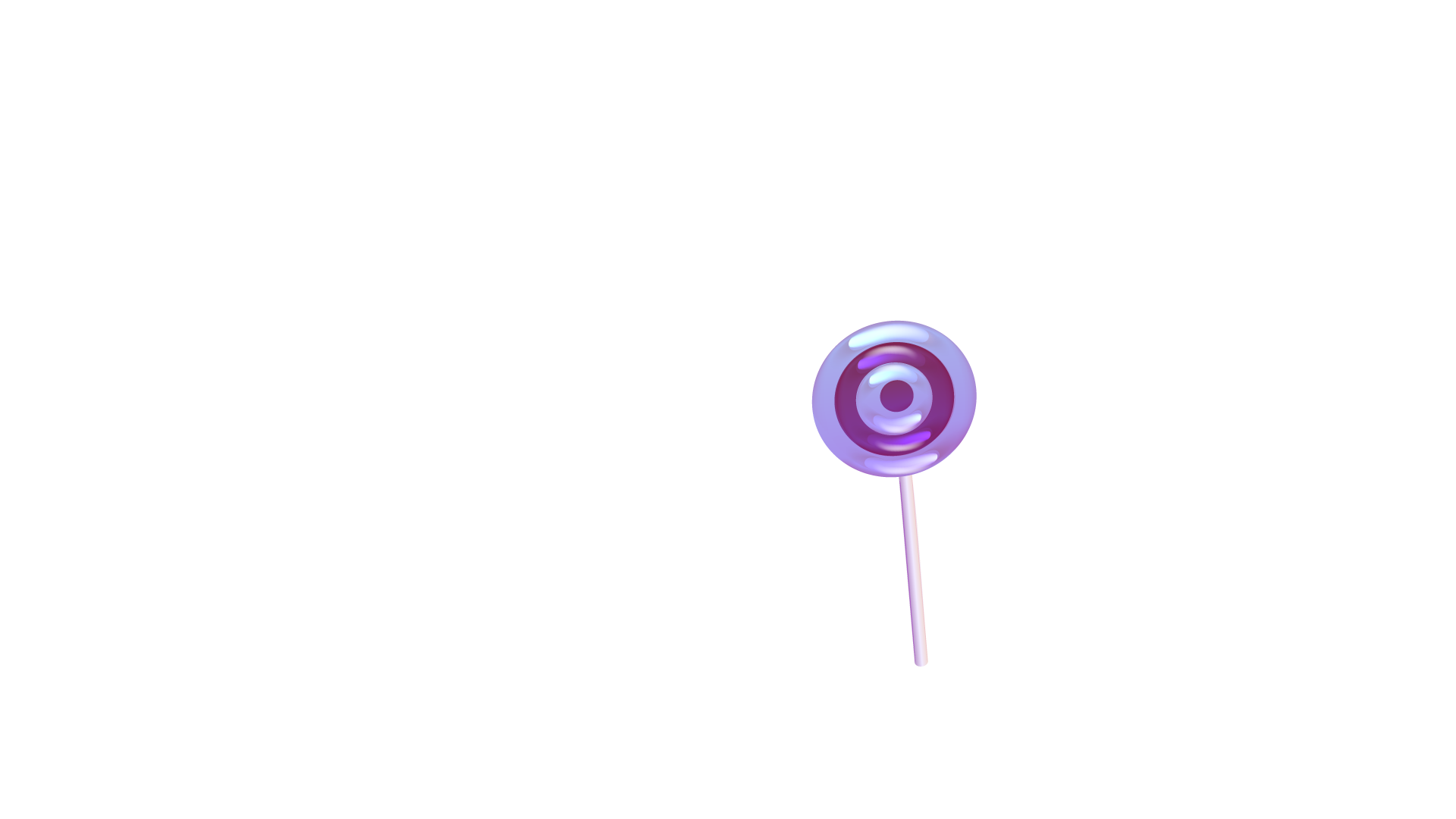 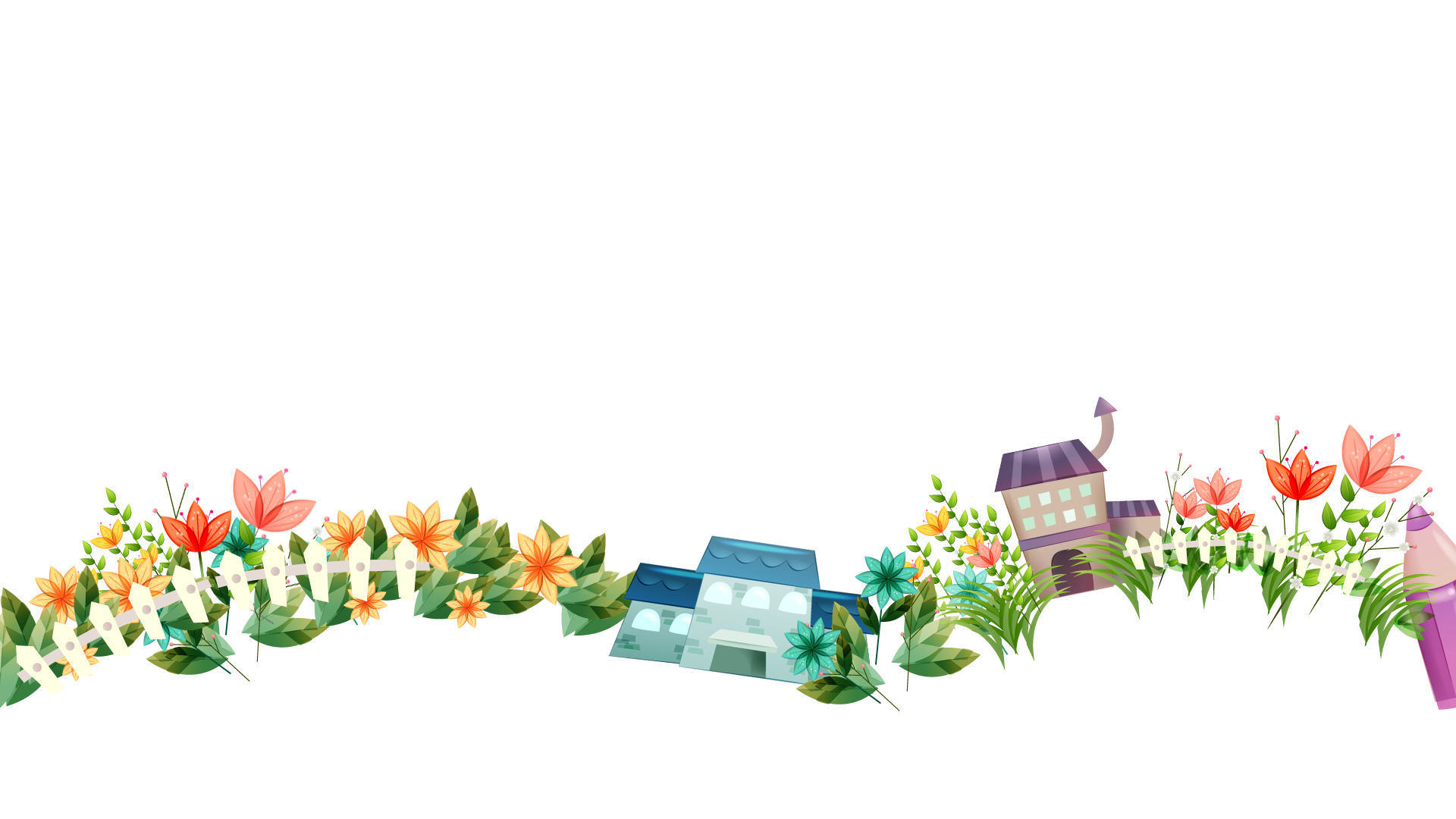 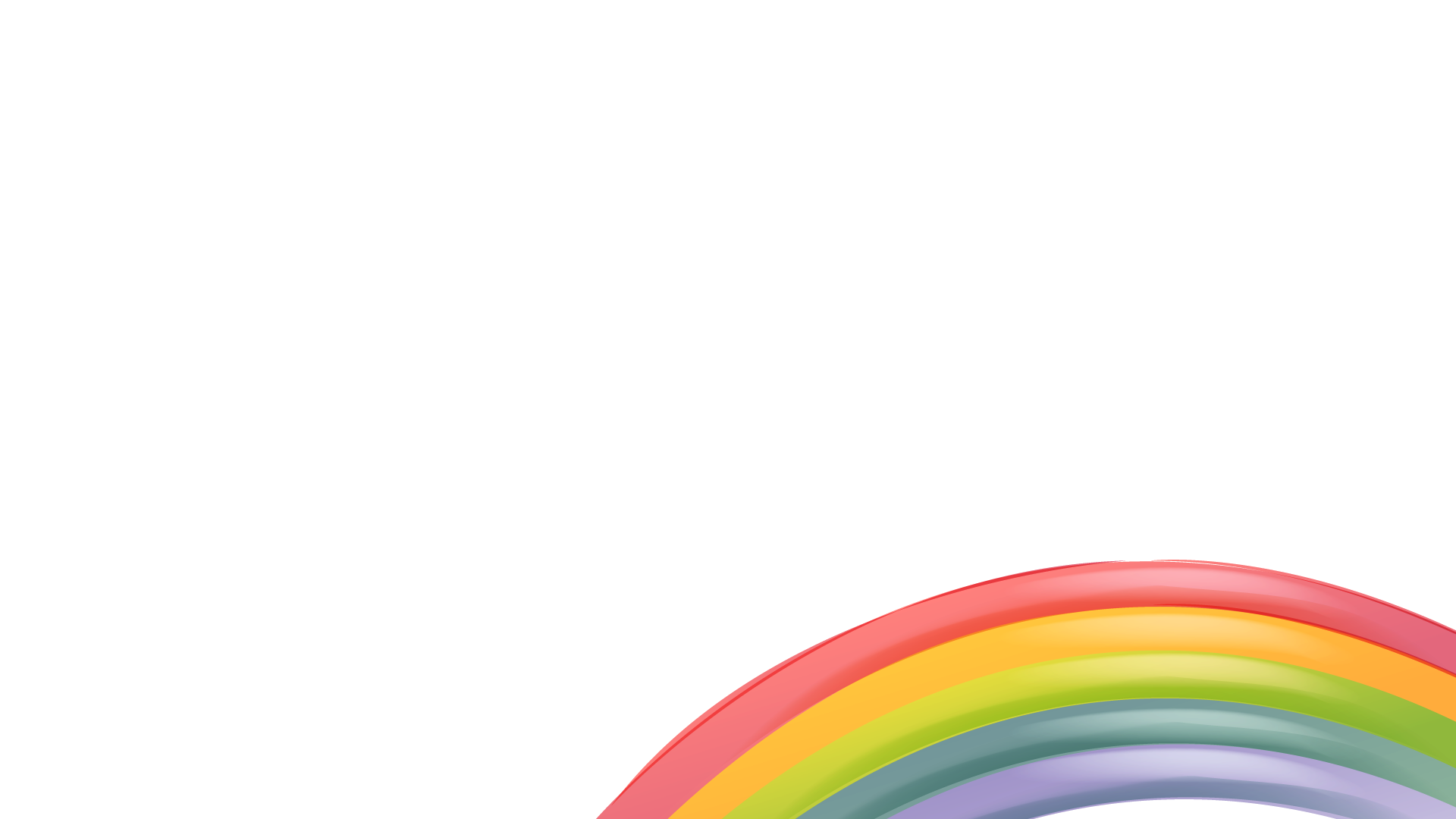 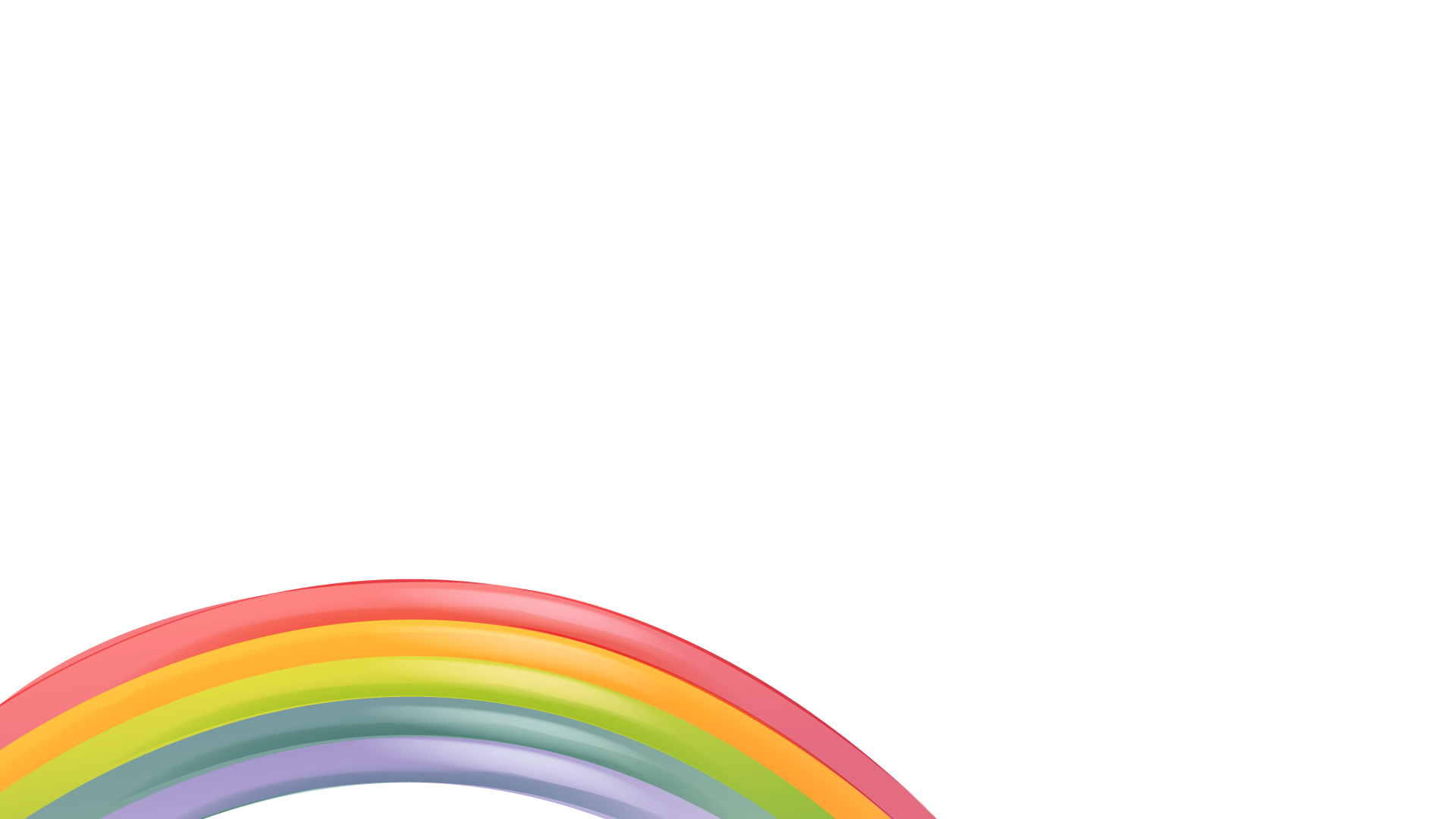 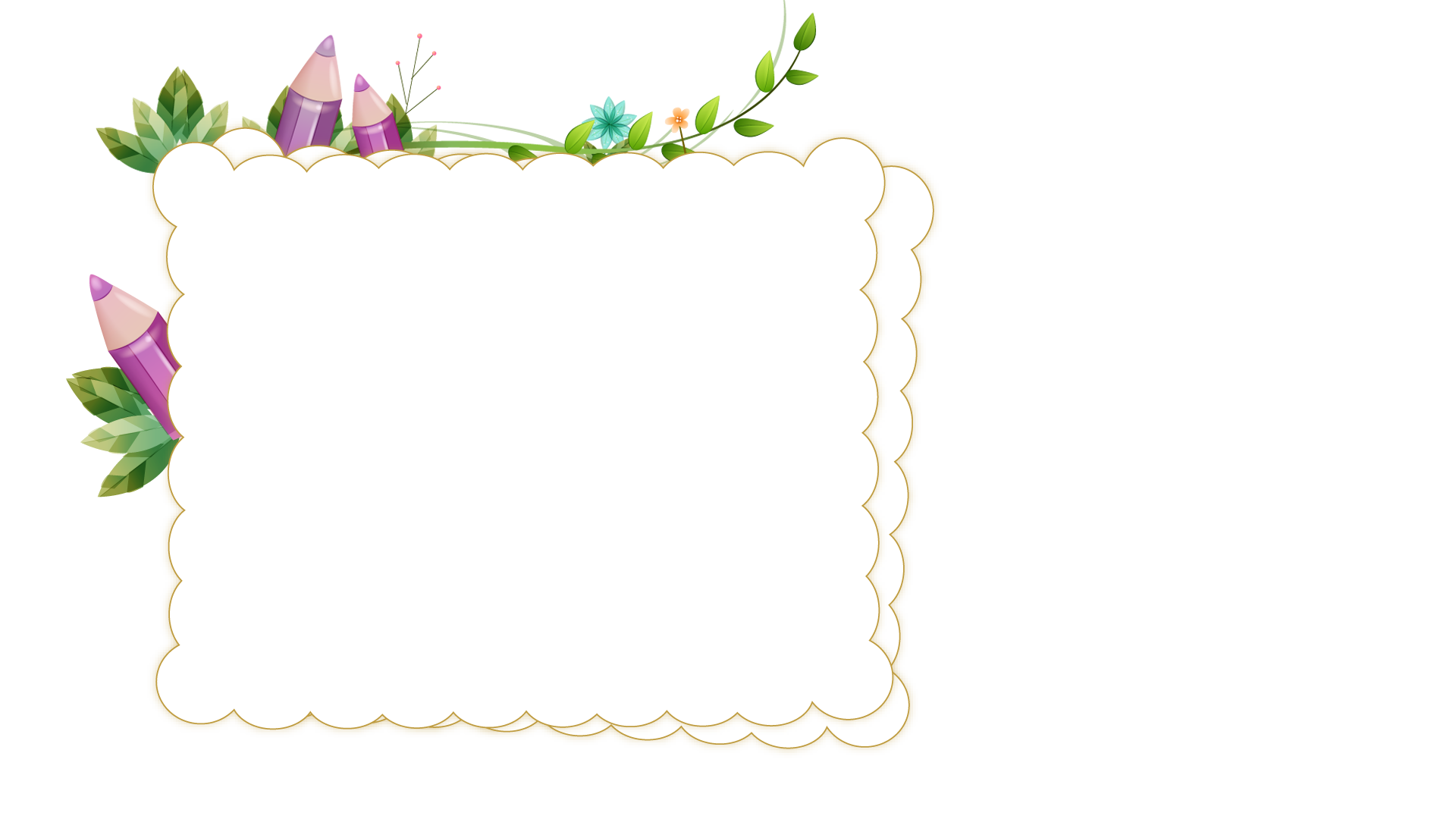 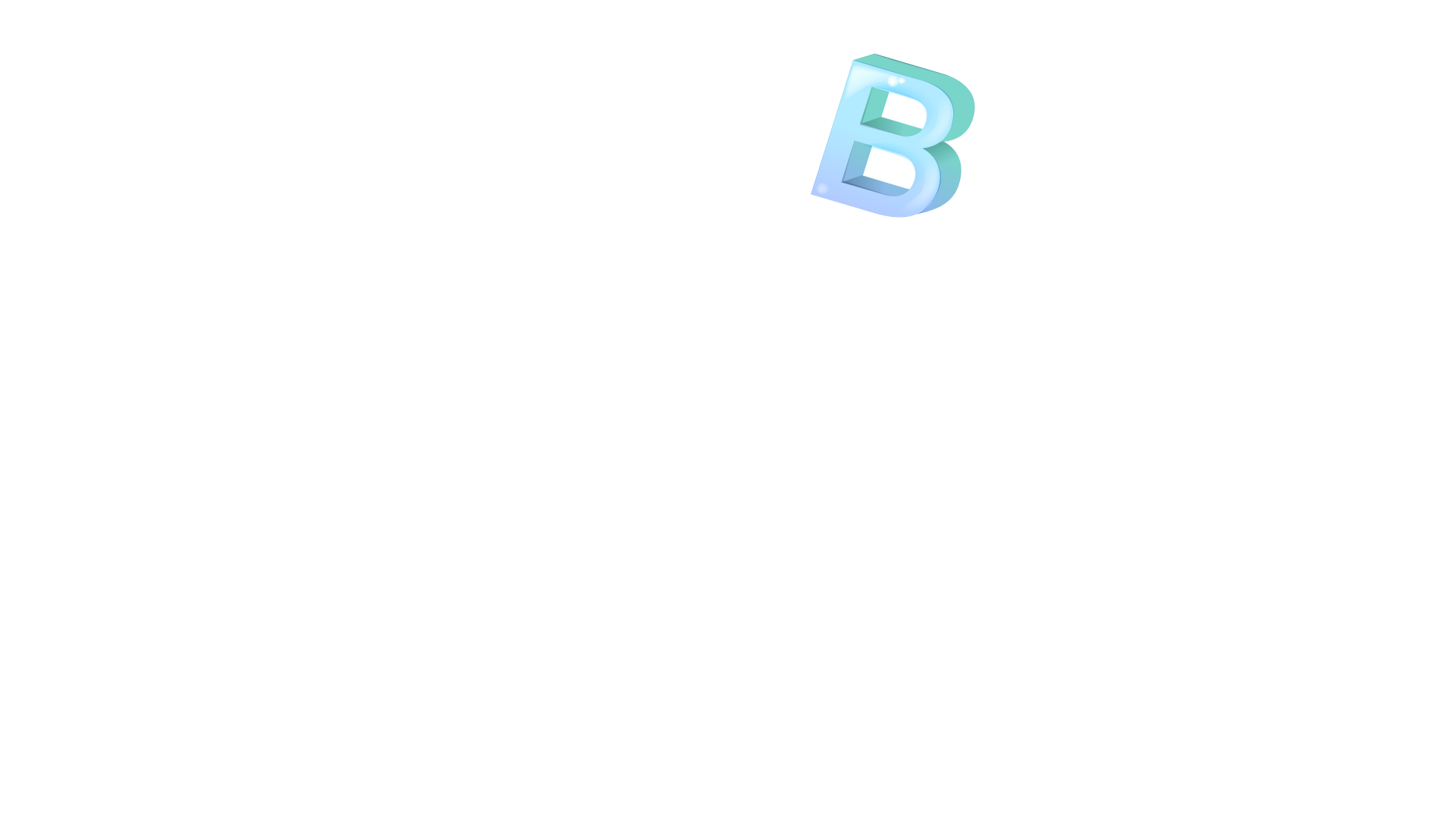 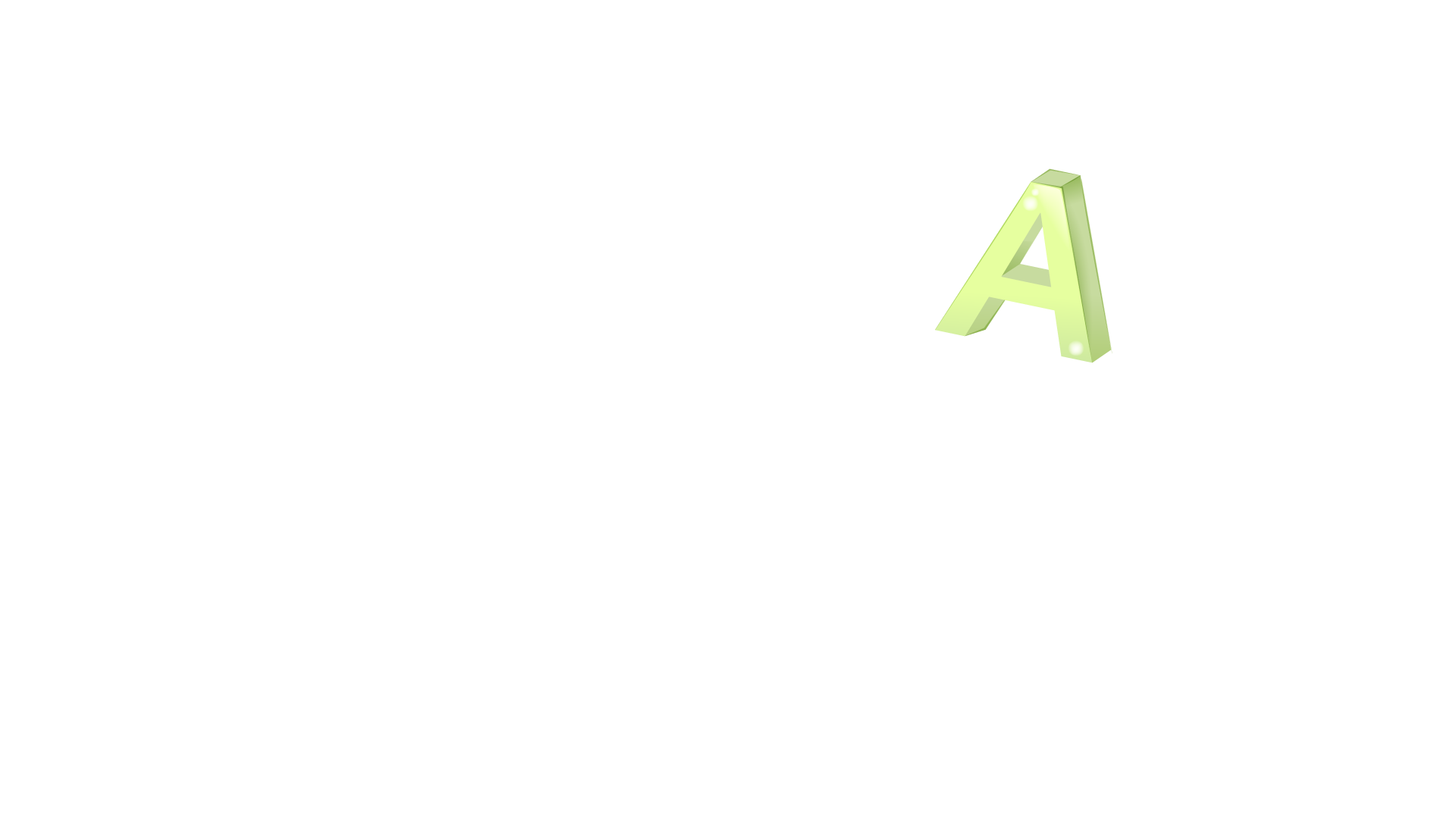 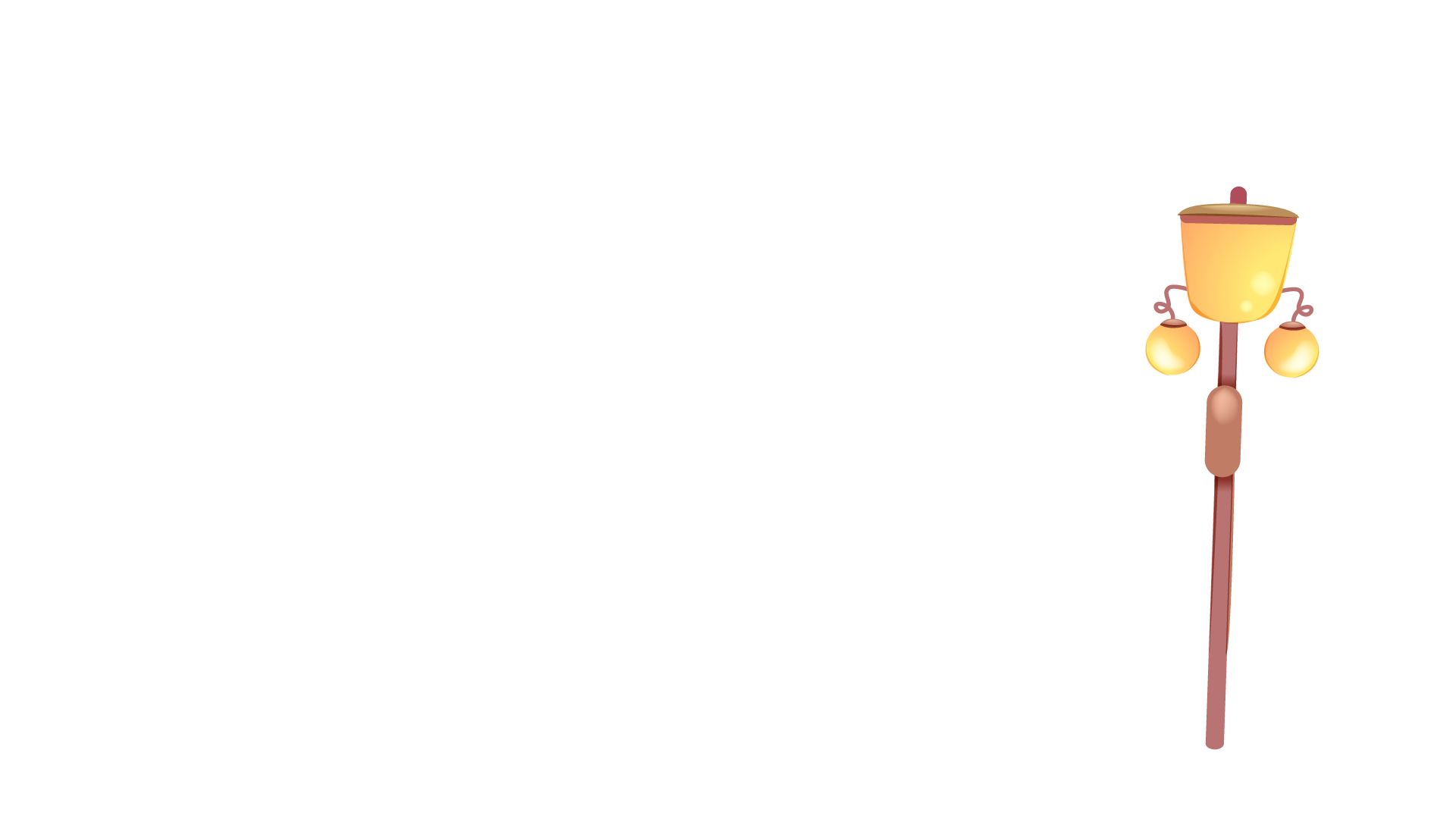 TIÕT 1
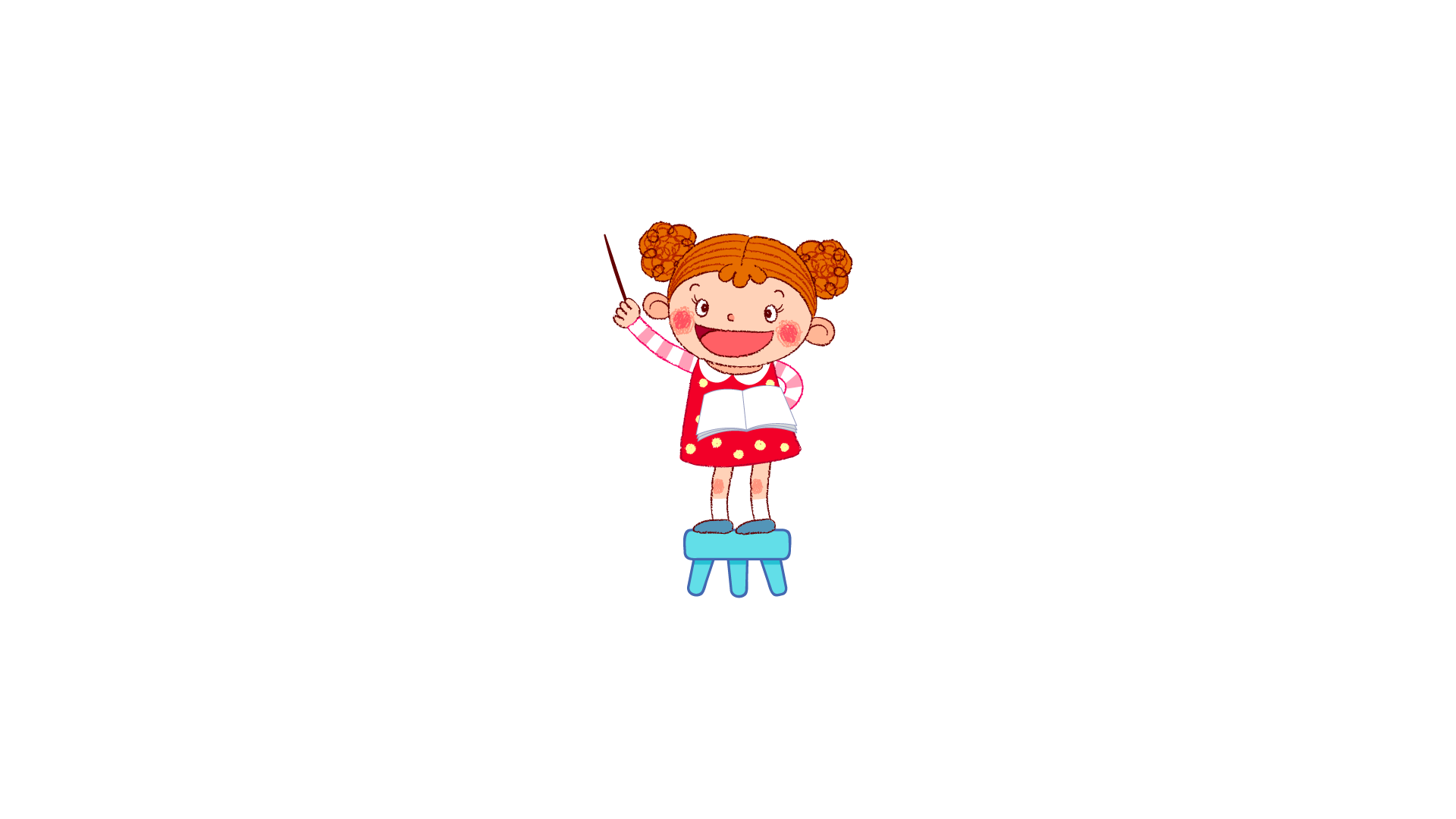 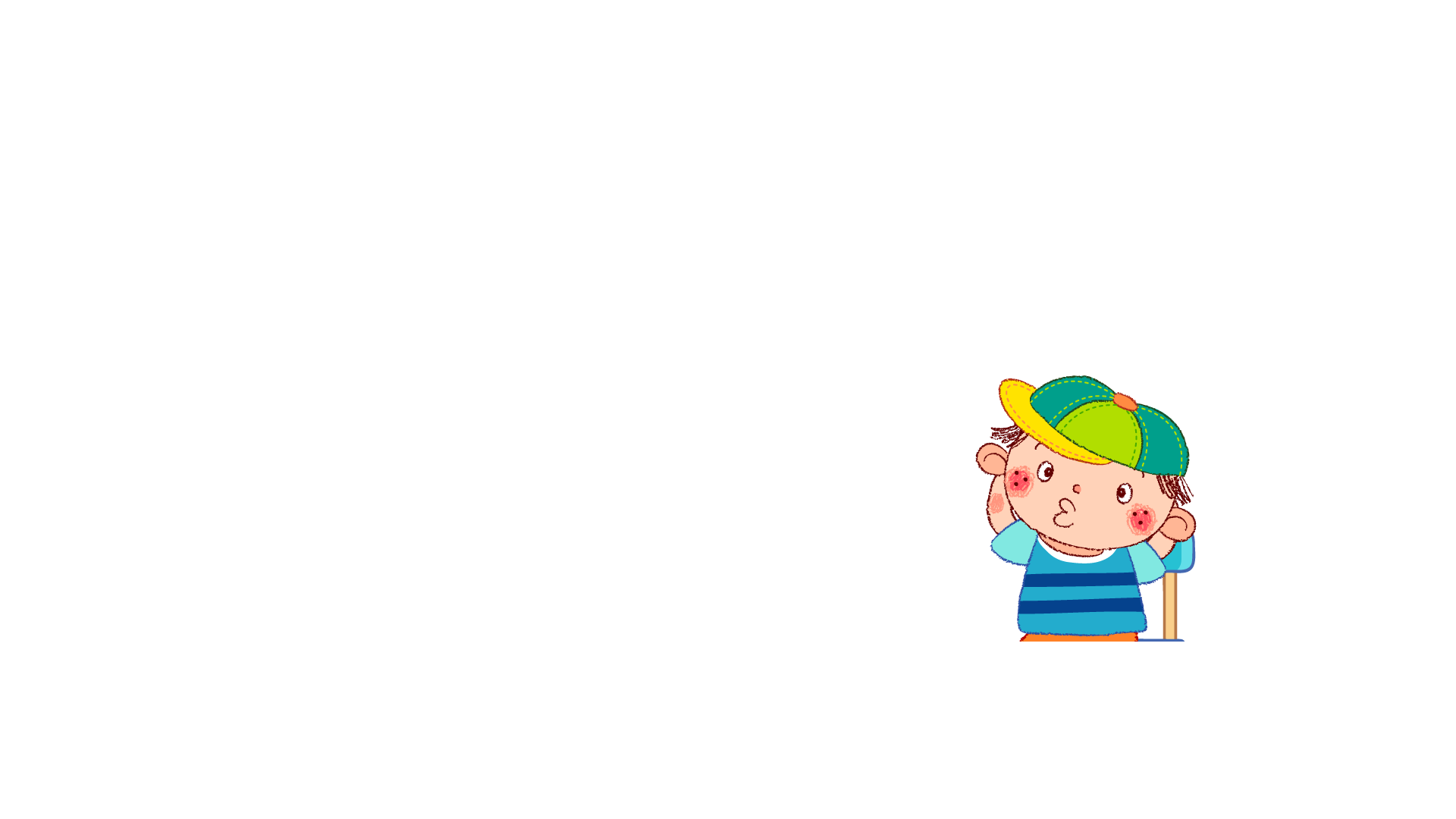 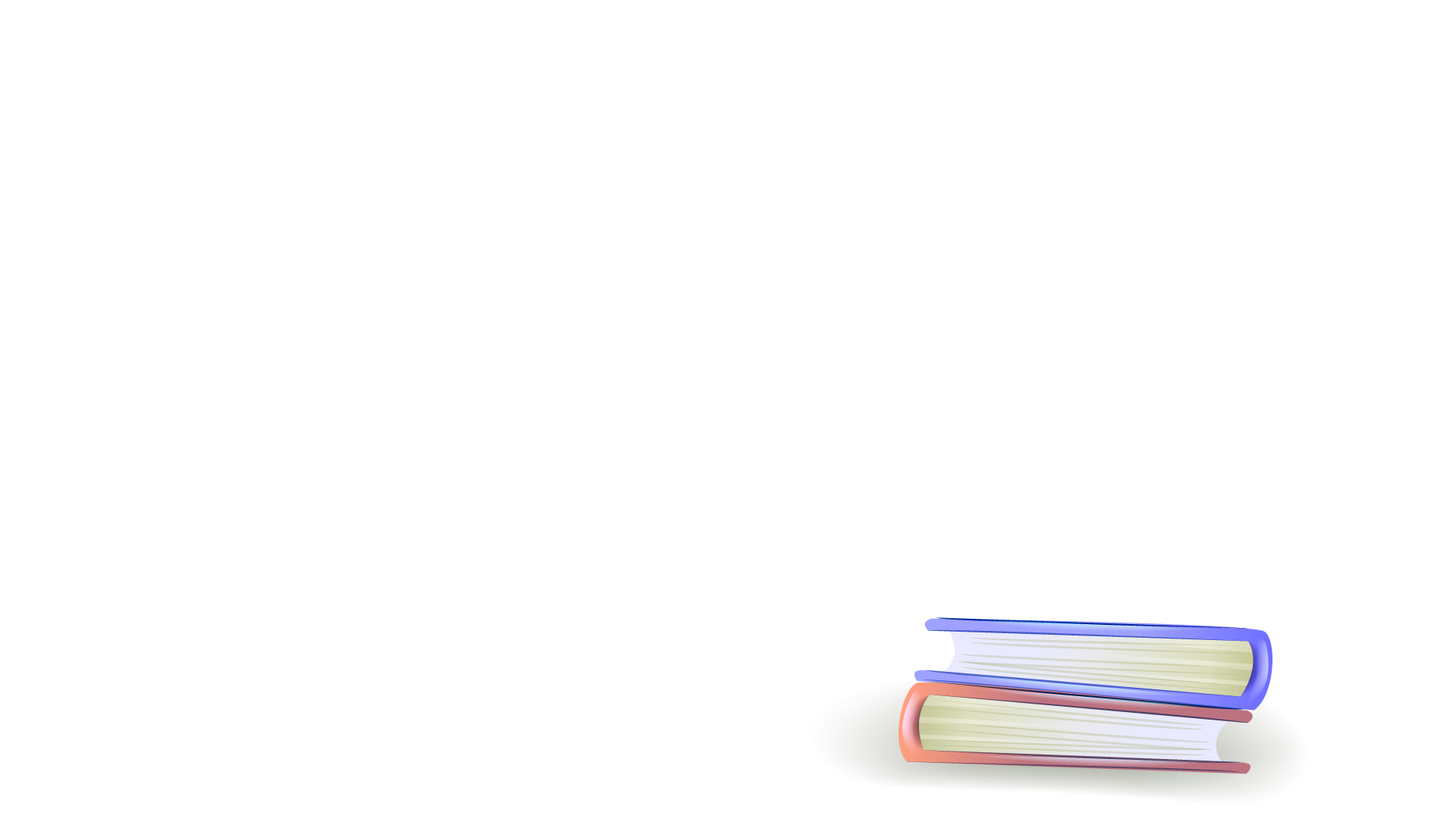 ¤n tËp vµ khëi ®éng
löôùt soùng       bay löôïn    öôùc mô       nuï hoa
meøo möôùp   vaøng hoe   toûa höông   haït cöôøm
¤n tËp vµ khëi ®éng
Buoåi sôùm
     Maët trôøi tænh giaác
     Hai maù öûng hoàng,
     Tung ñaùm maây boâng
     Vöôn vai thöùc daäy.

     Coâ gioù thi chaïy
     Trong caùnh röøng xa,
     Mang caû höông hoa
     Uøa vaøo lôùp hoïc.
	                (Hoaøng Minh Ngoïc)
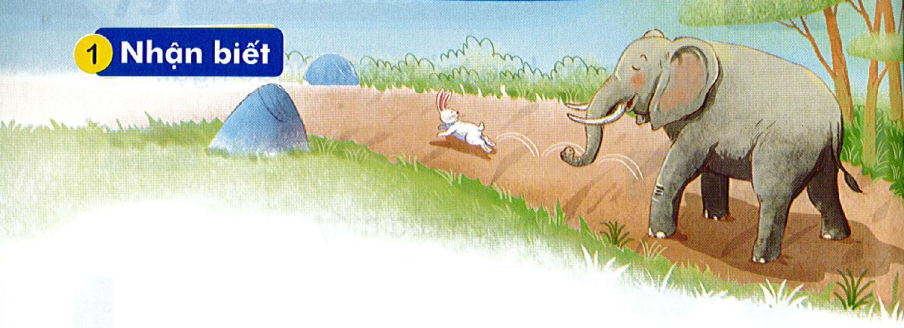 1
Nhận biết
Treân phim hoaït hình, voi böôùc khoan thai, thoû chaïy thoaên thoaét.
oan
oat
oaên
oaêt
§äc
2
oan       oaên
o
aên
o
an
aêt
o
at
o
oat          oaêt
§äc
2
oan      oaên     oat     oaêt
hoaït		 khoaùt	    toaùn	    xoan
  choaét	 hoaét	        ngoaèn	  thoaên
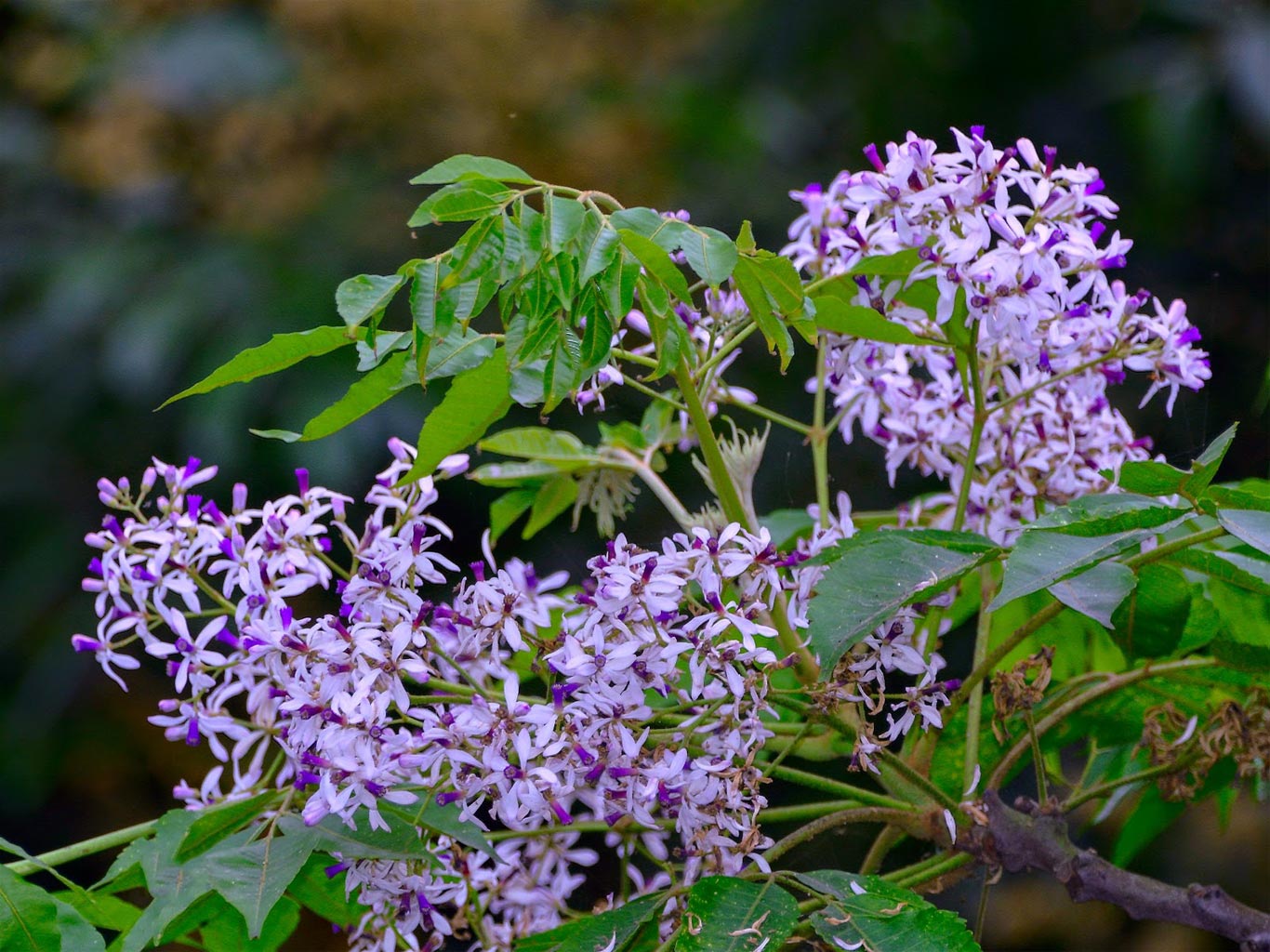 hoa xoan
oan
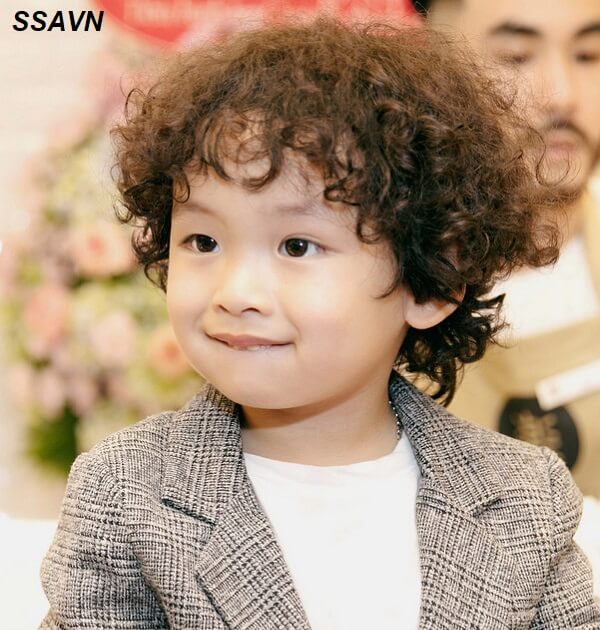 toùc xoaên
oaên
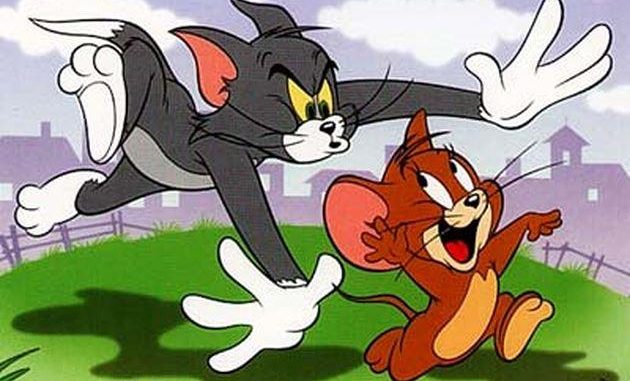 hoïat hình
oat
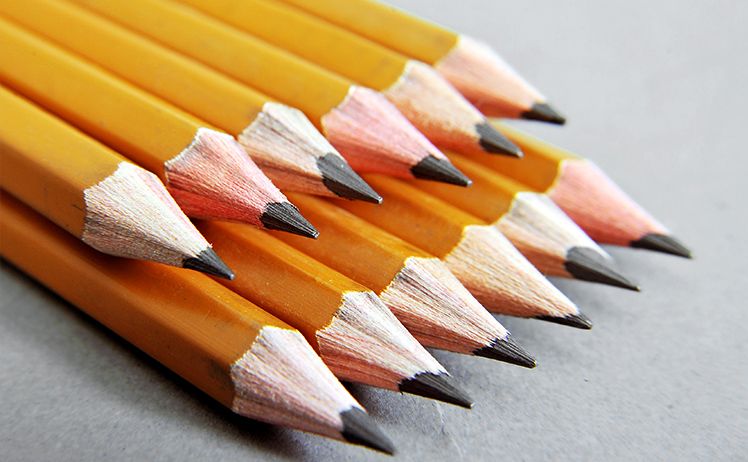 nhoïn hoaét
oaêt
hoa xoan           toùc xoaên 
  hoaït hình           nhoïn  hoaét
§äc
2
oan      oaên     oat     oaêt
hoaït		 khoaùt	        toaùn	       xoan
 choaét	      hoaét	     ngoaèn	    thoaên


 hoa xoan      toùc xoaên      hoaït hình       nhoïn  hoaét
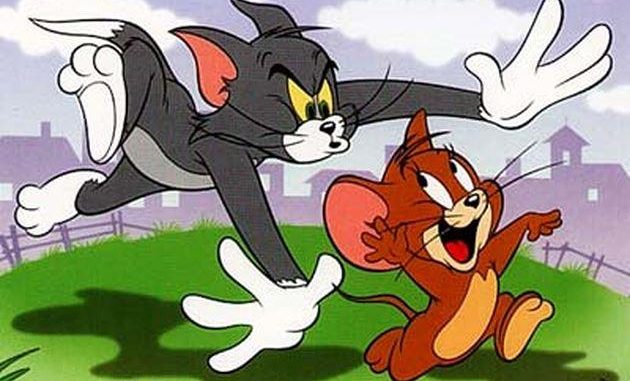 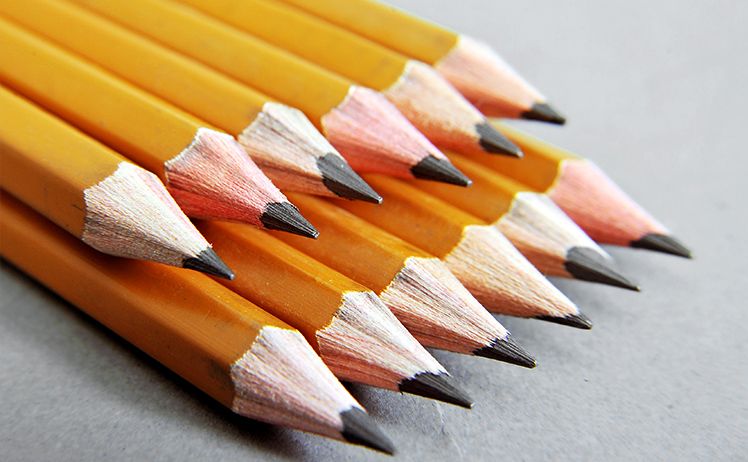 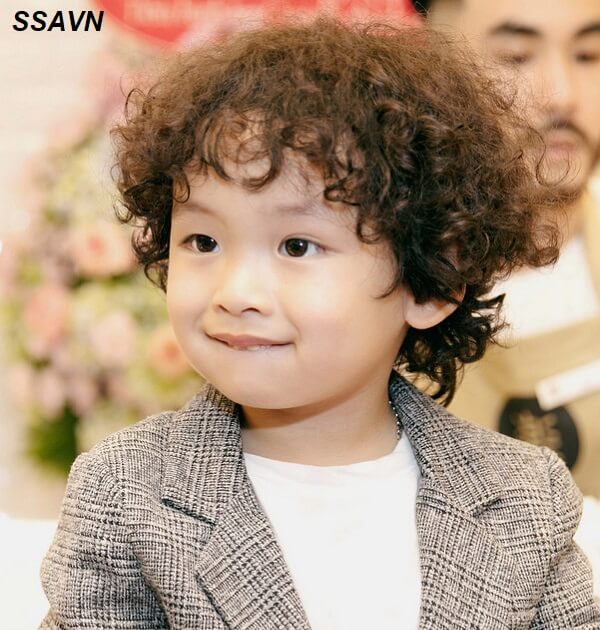 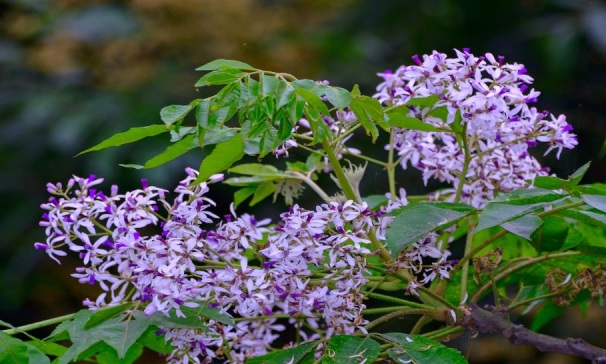 NGHØ GI÷A GIê
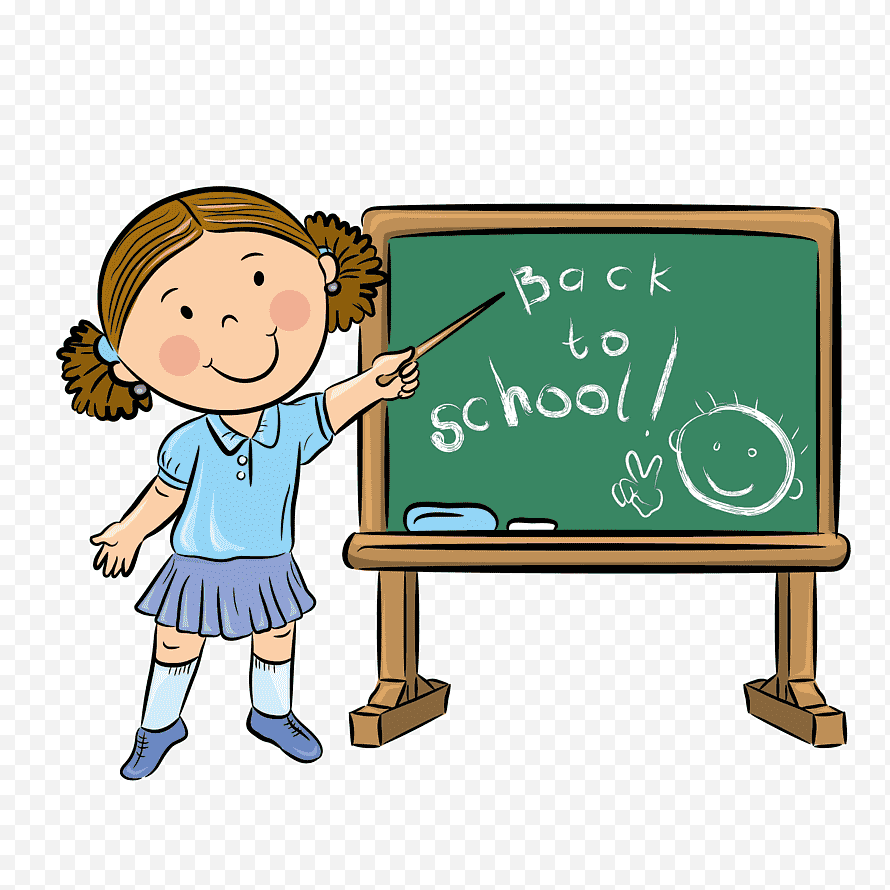 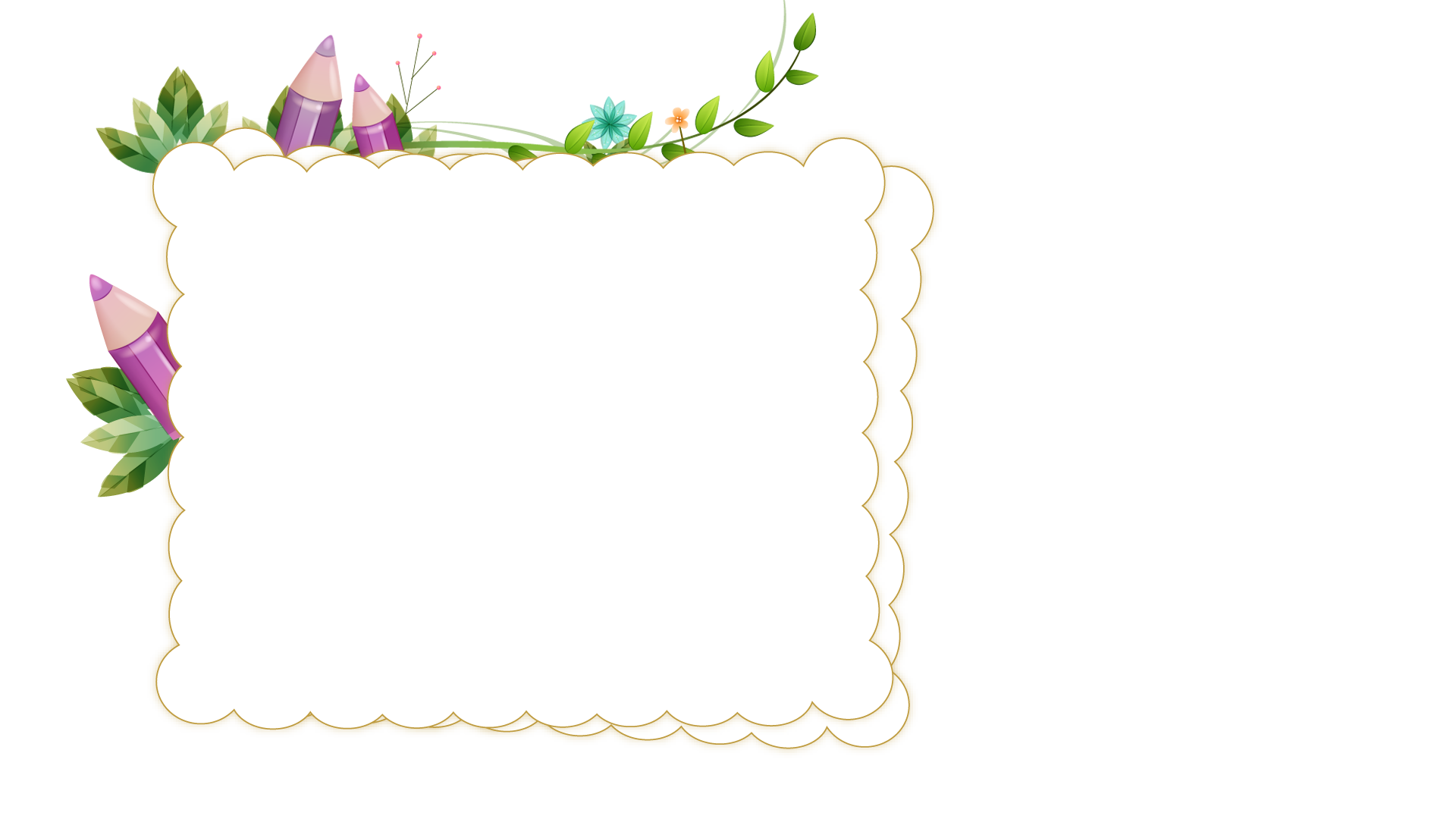 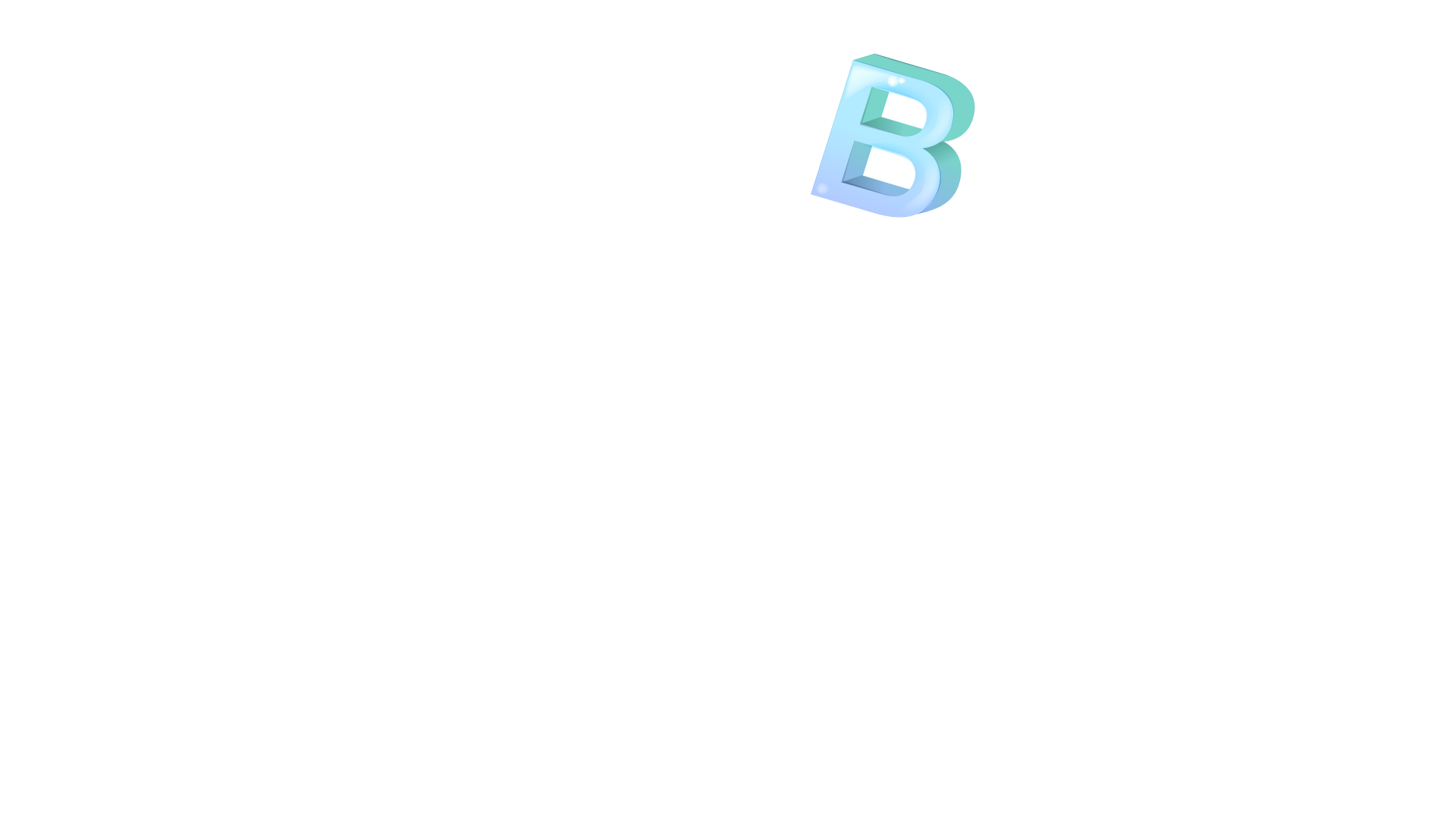 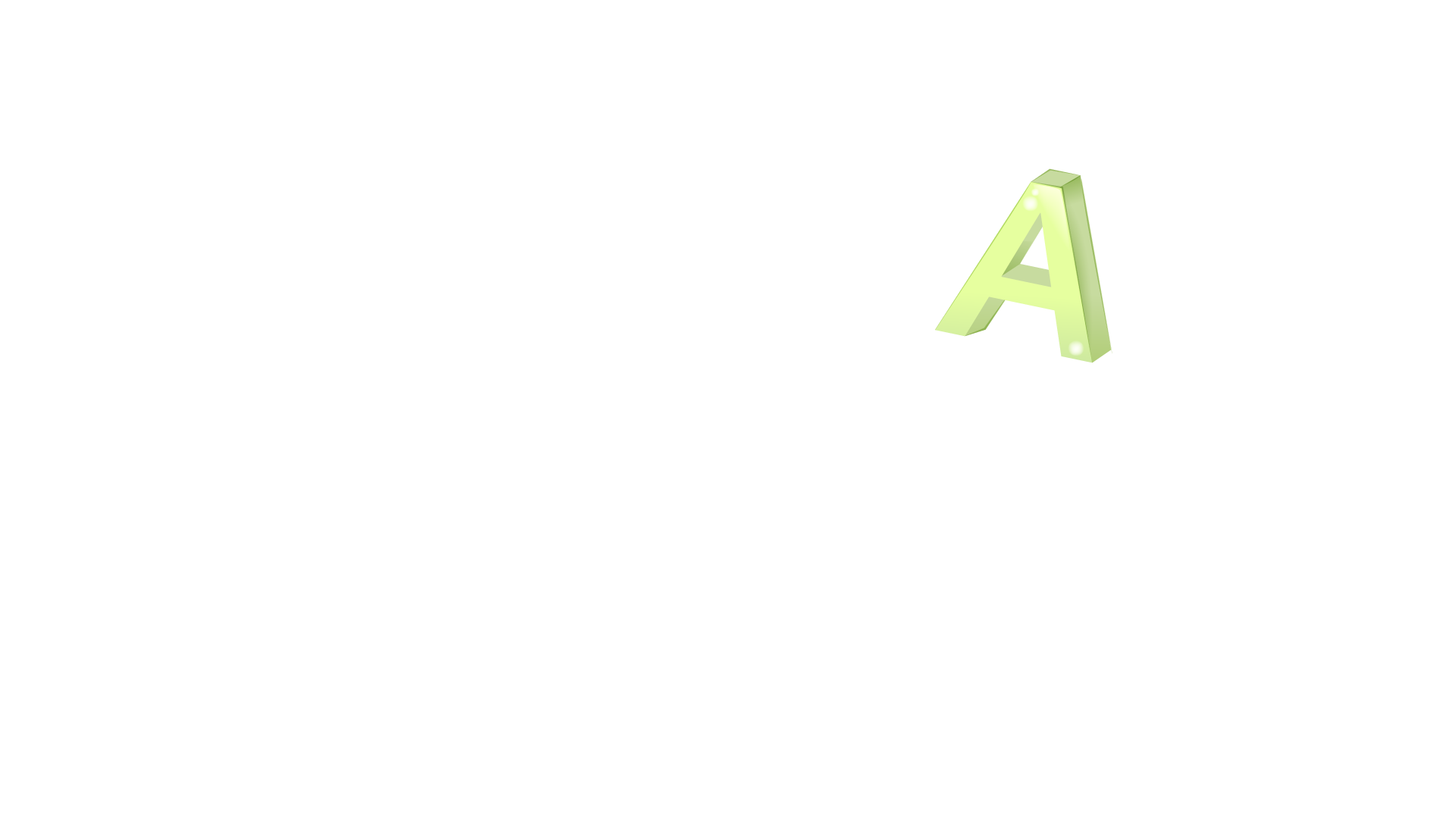 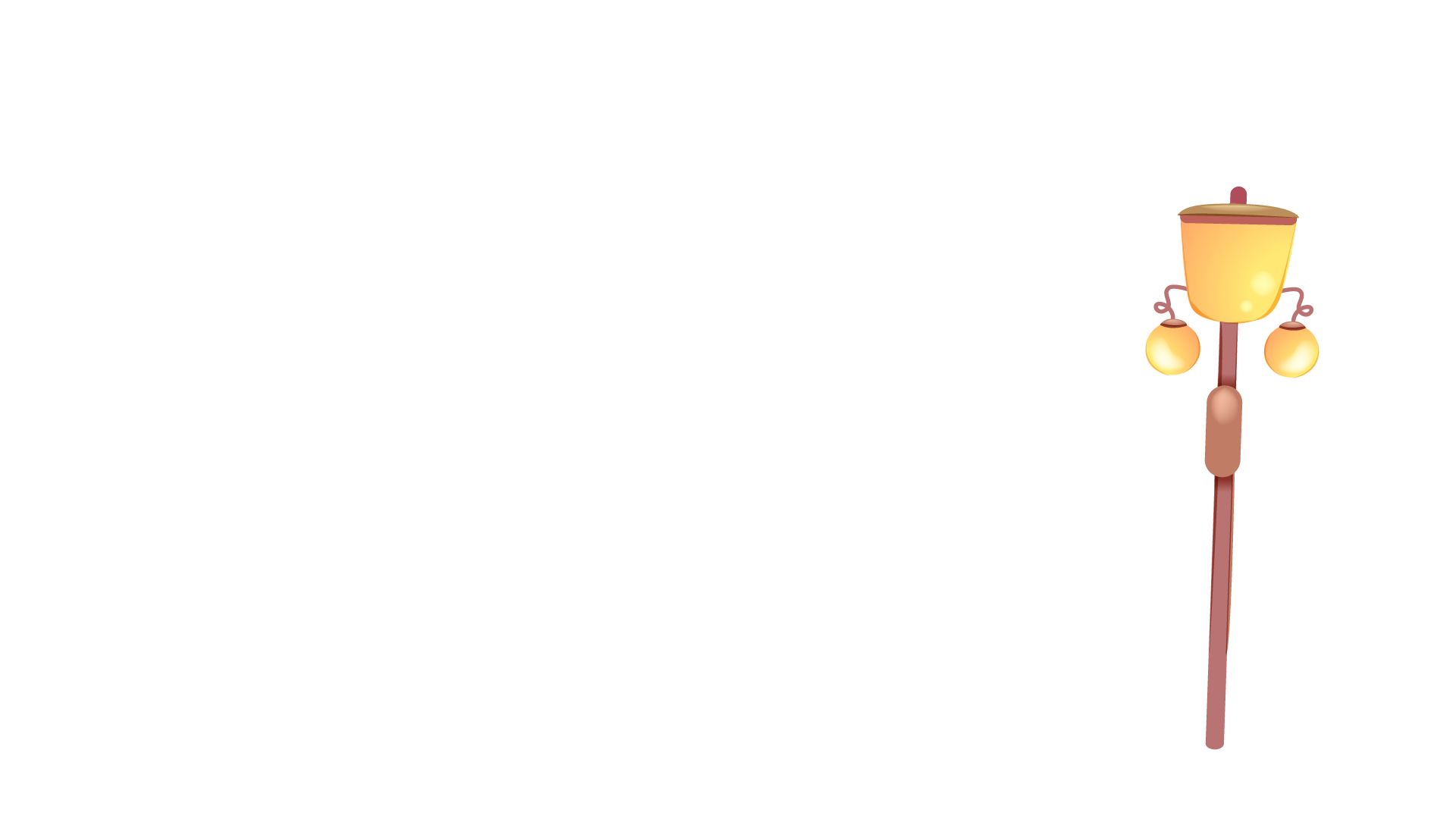 LUYÖN VIÕT
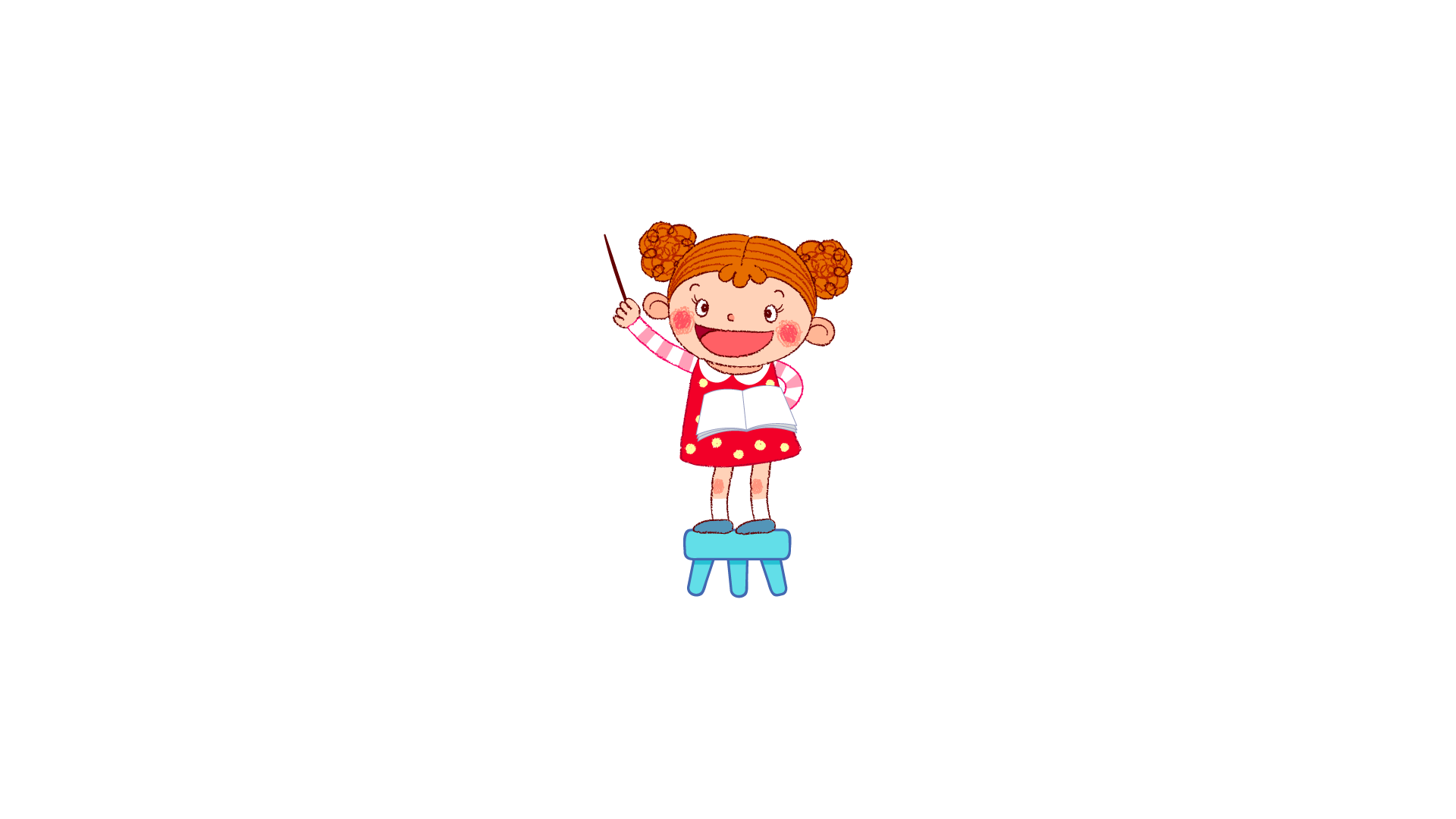 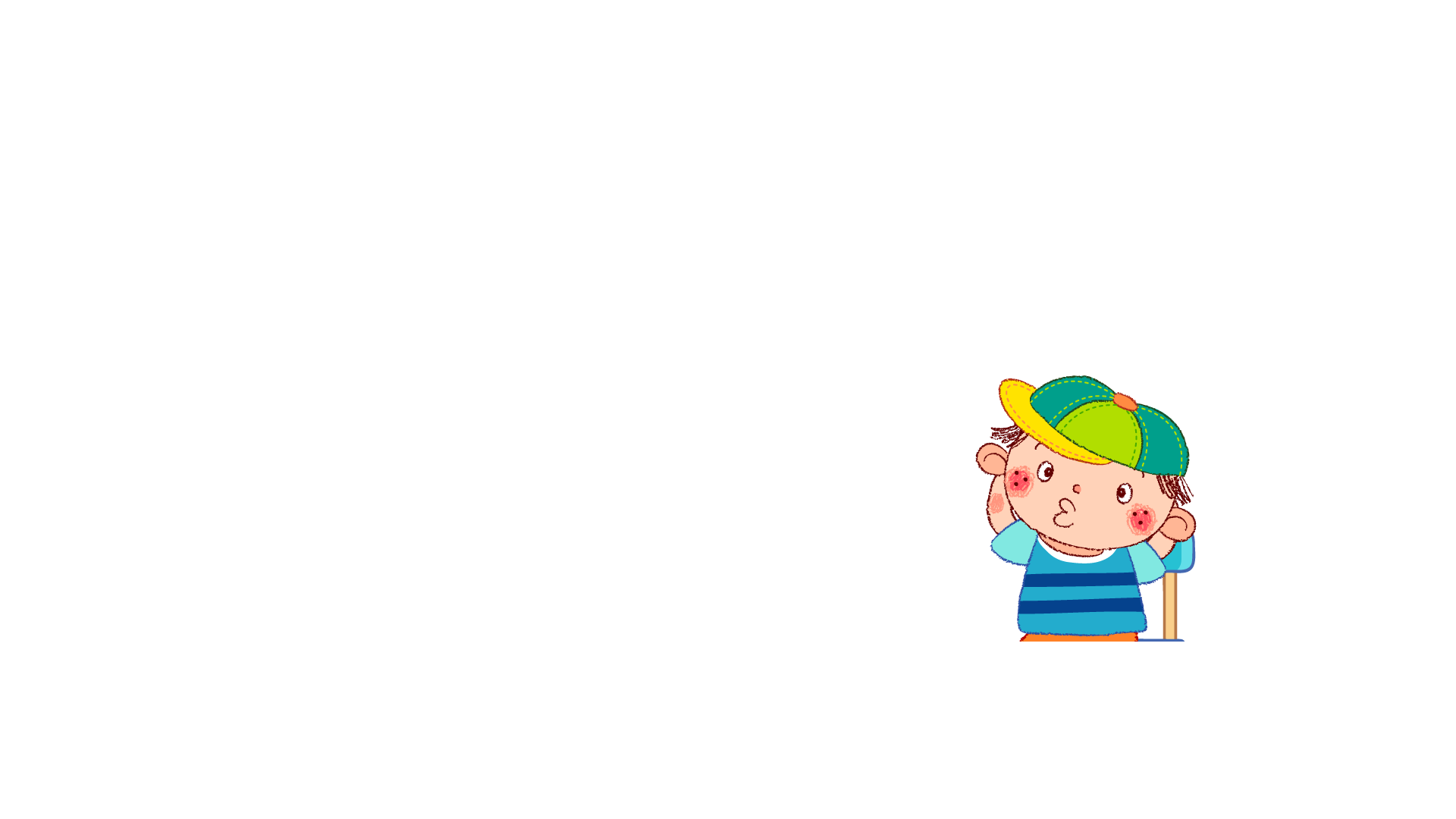 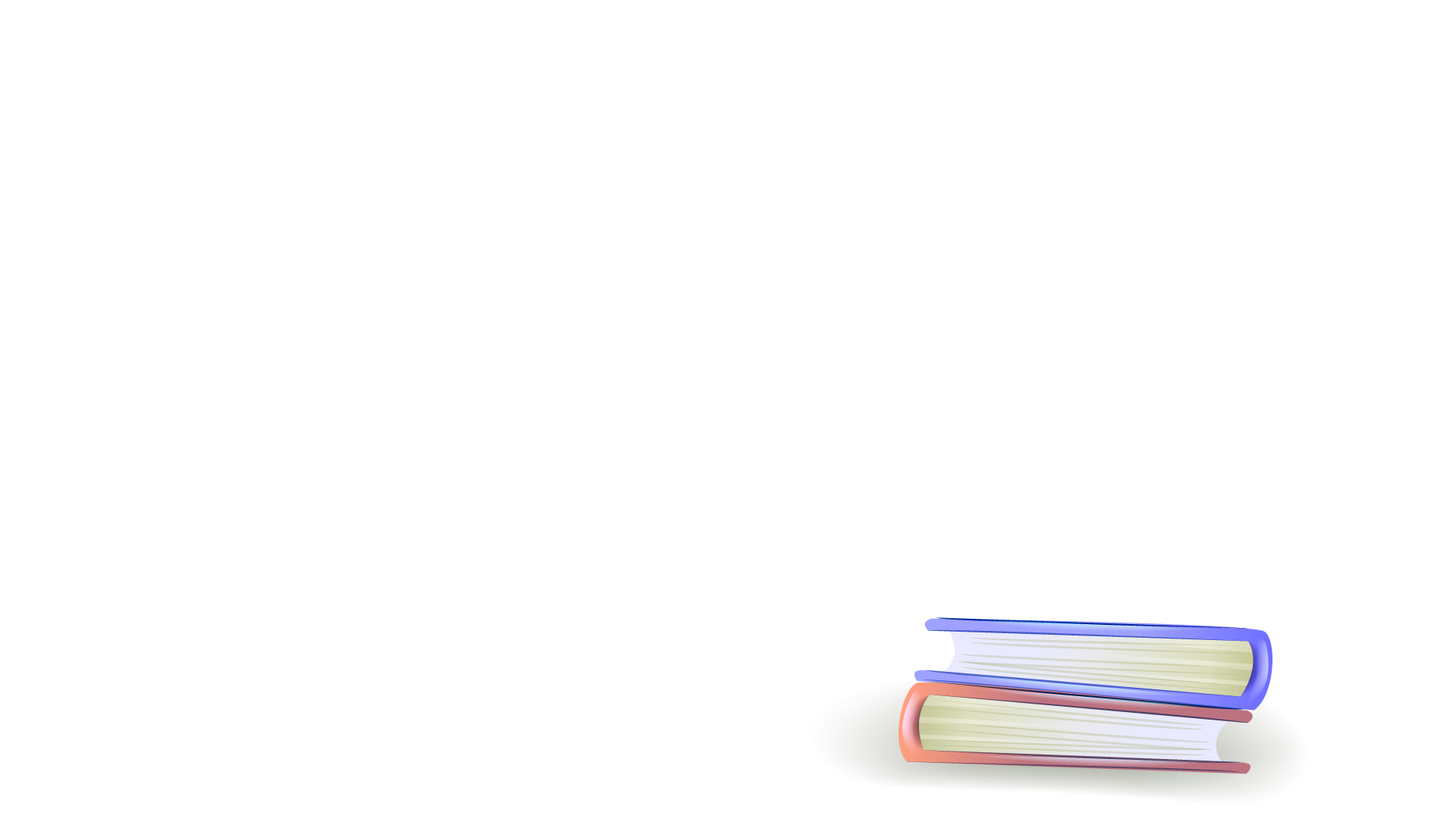 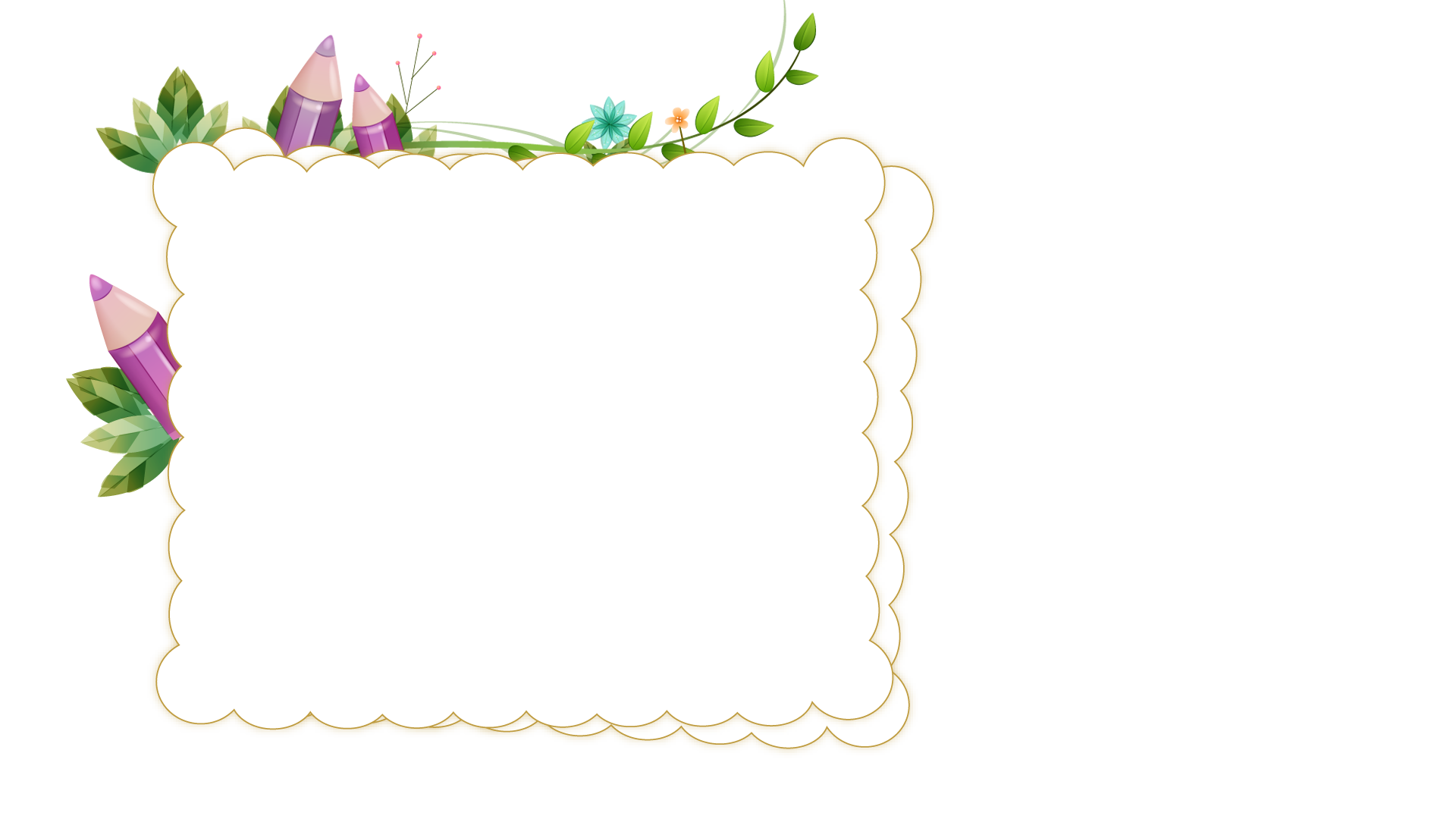 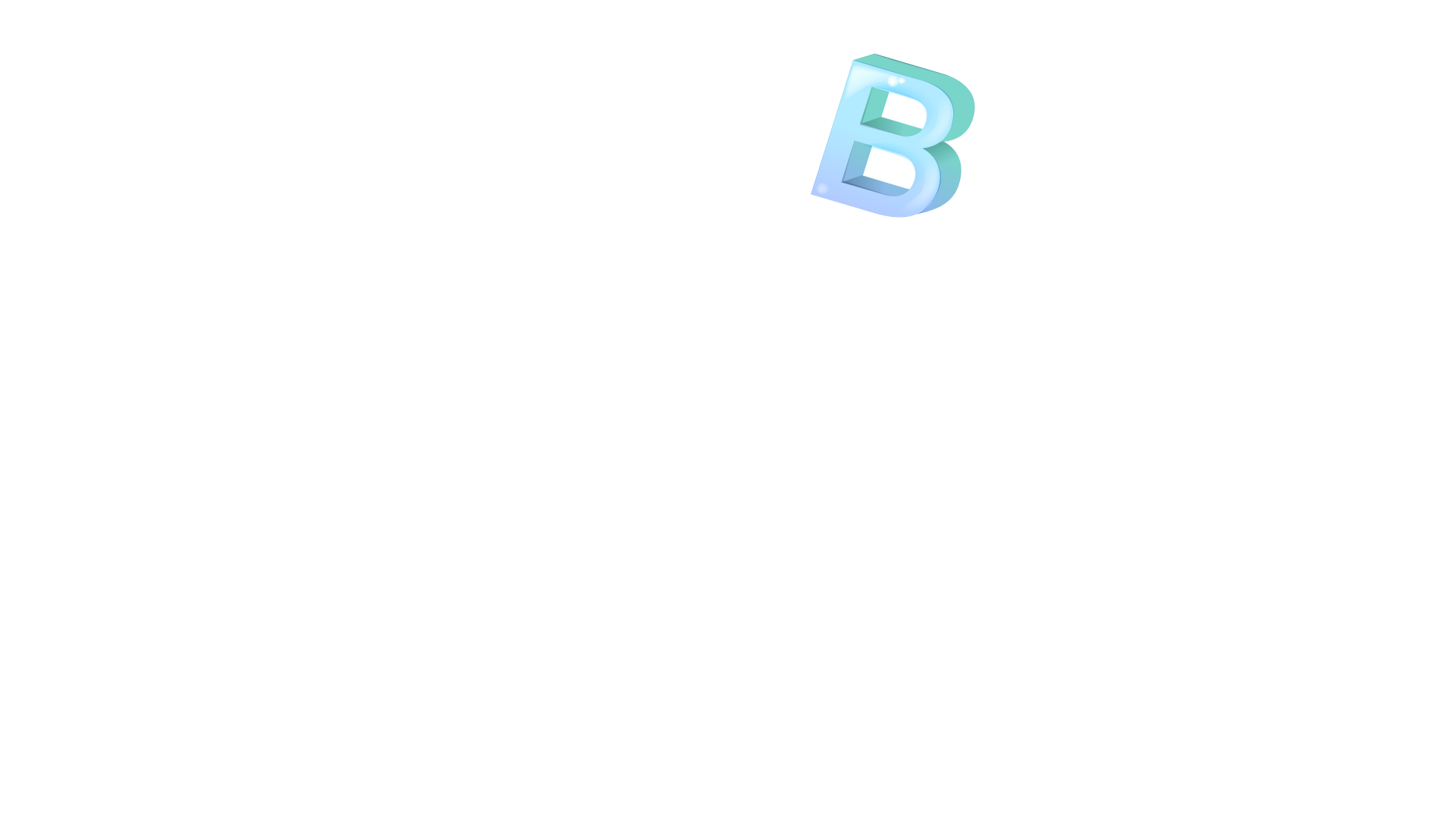 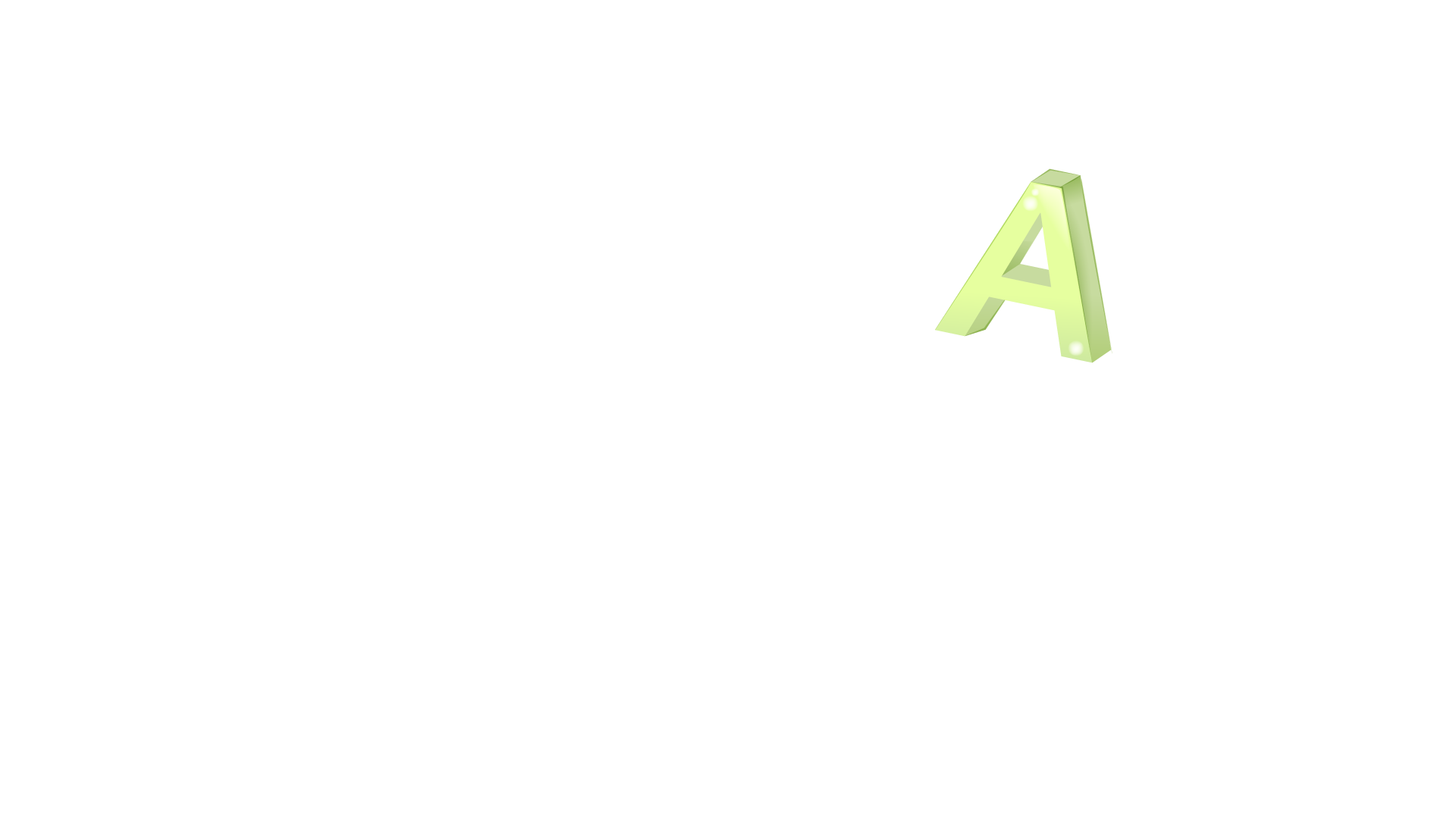 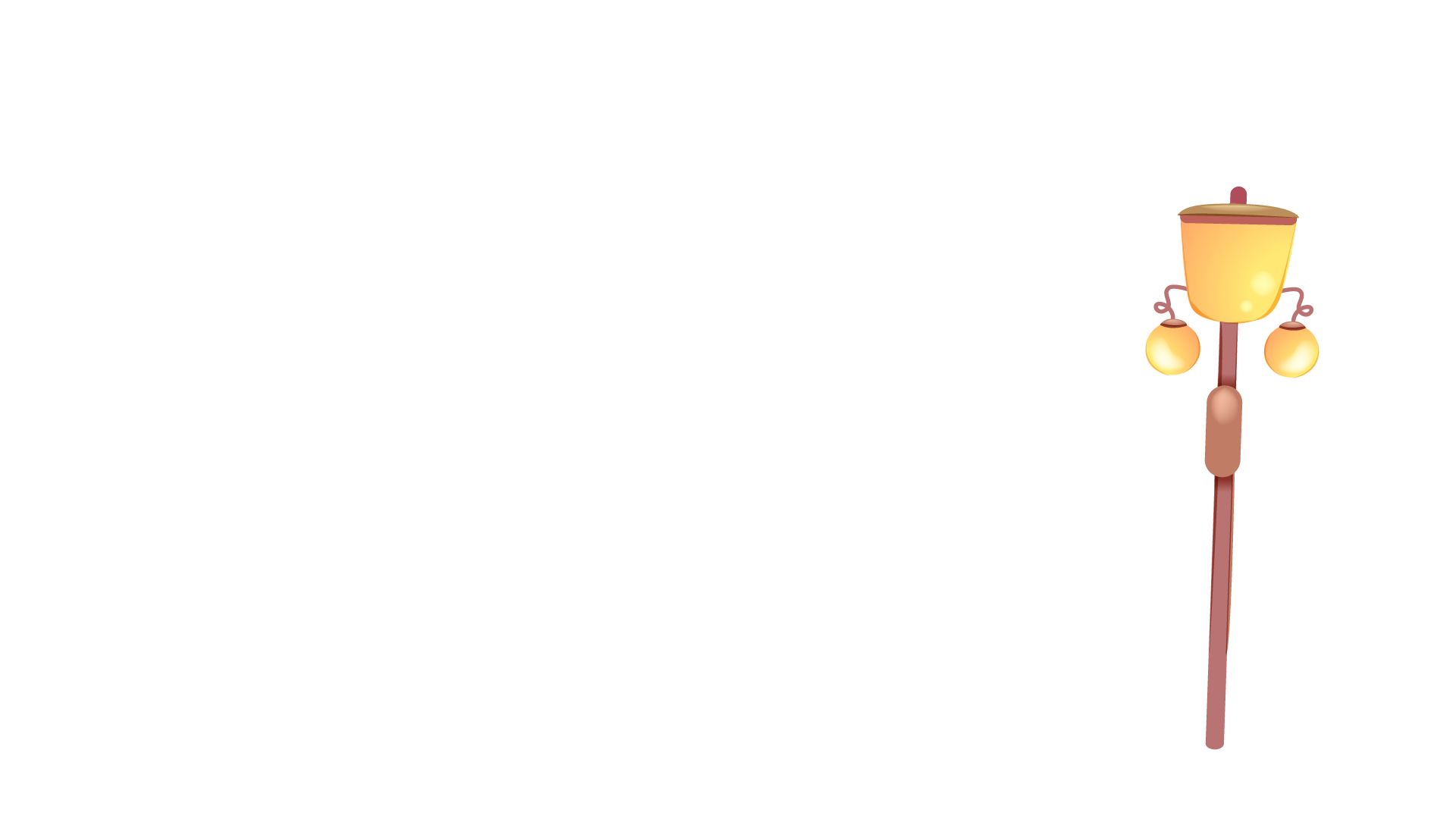 TIÕT 2
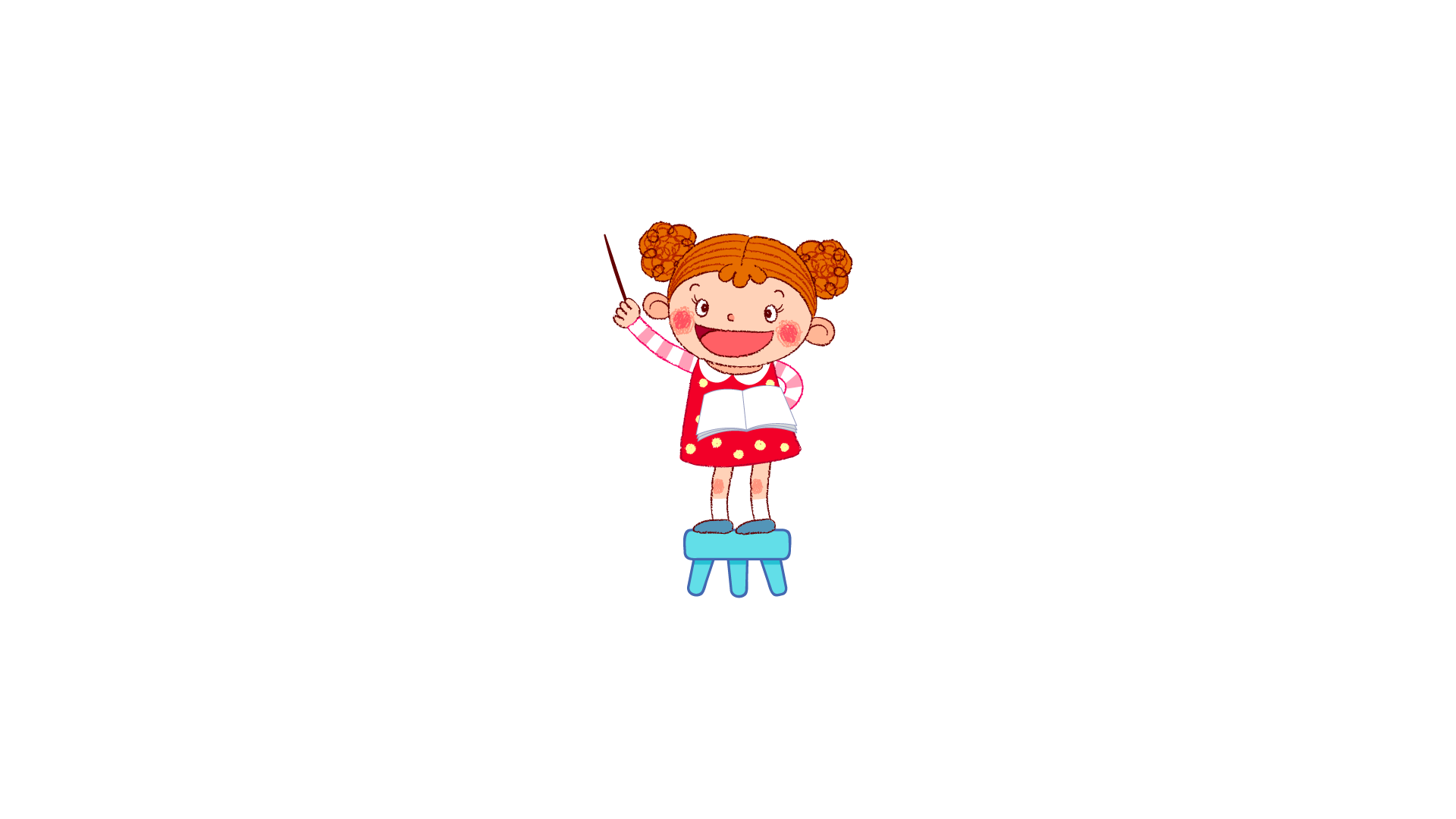 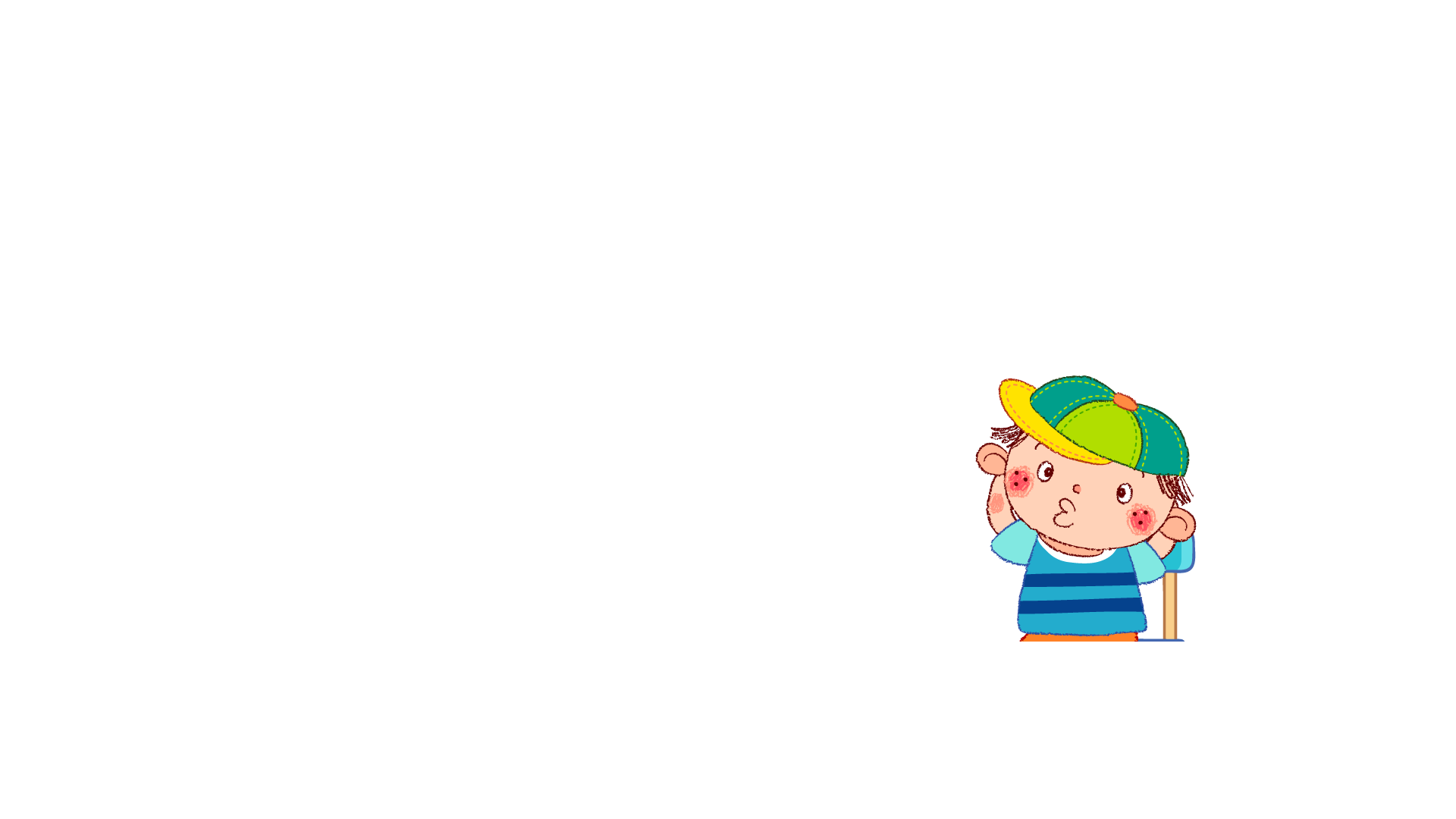 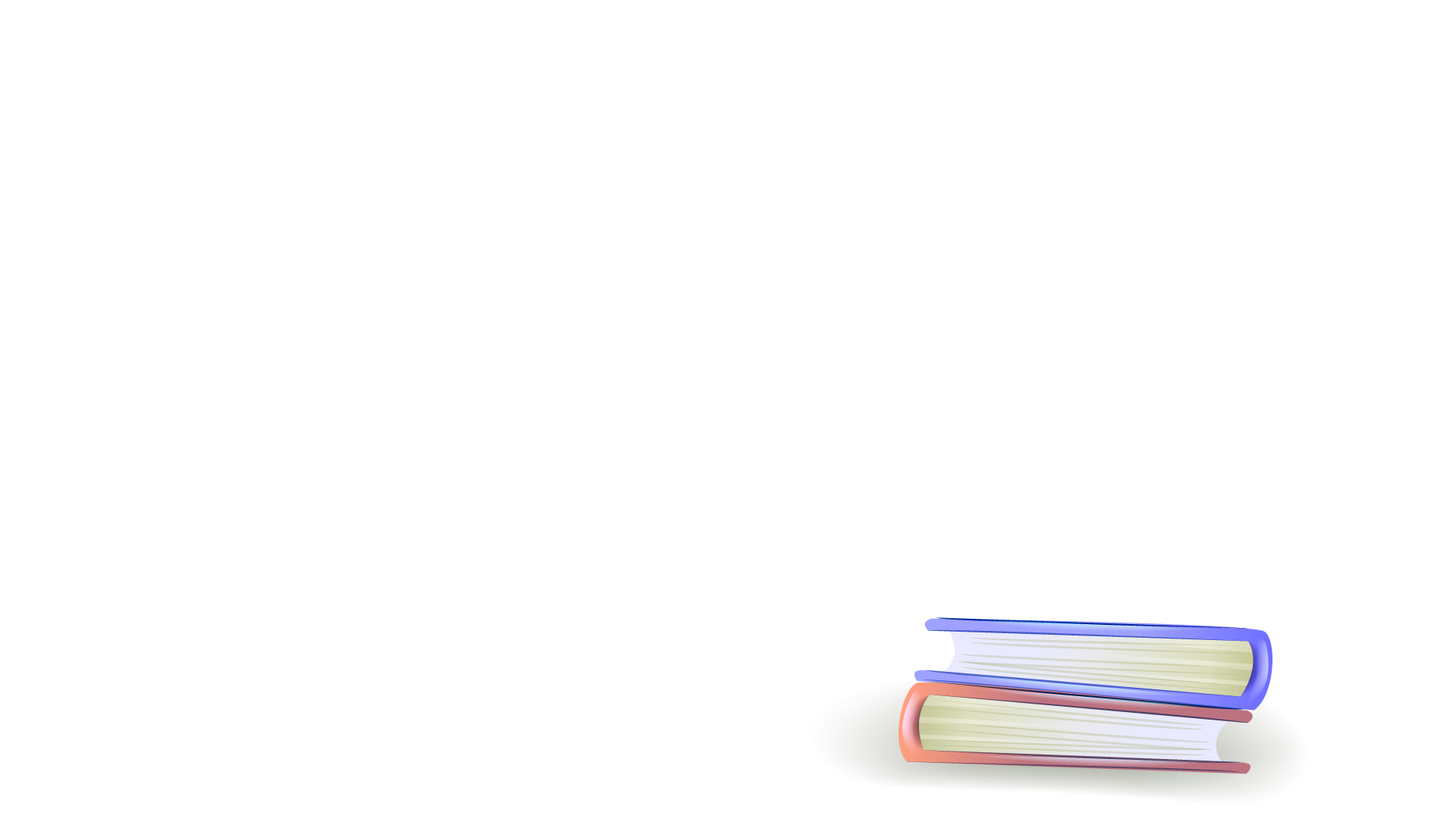 ViÕt
3
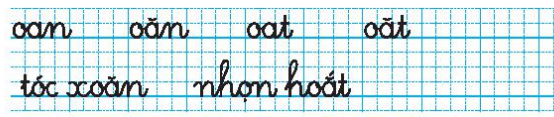 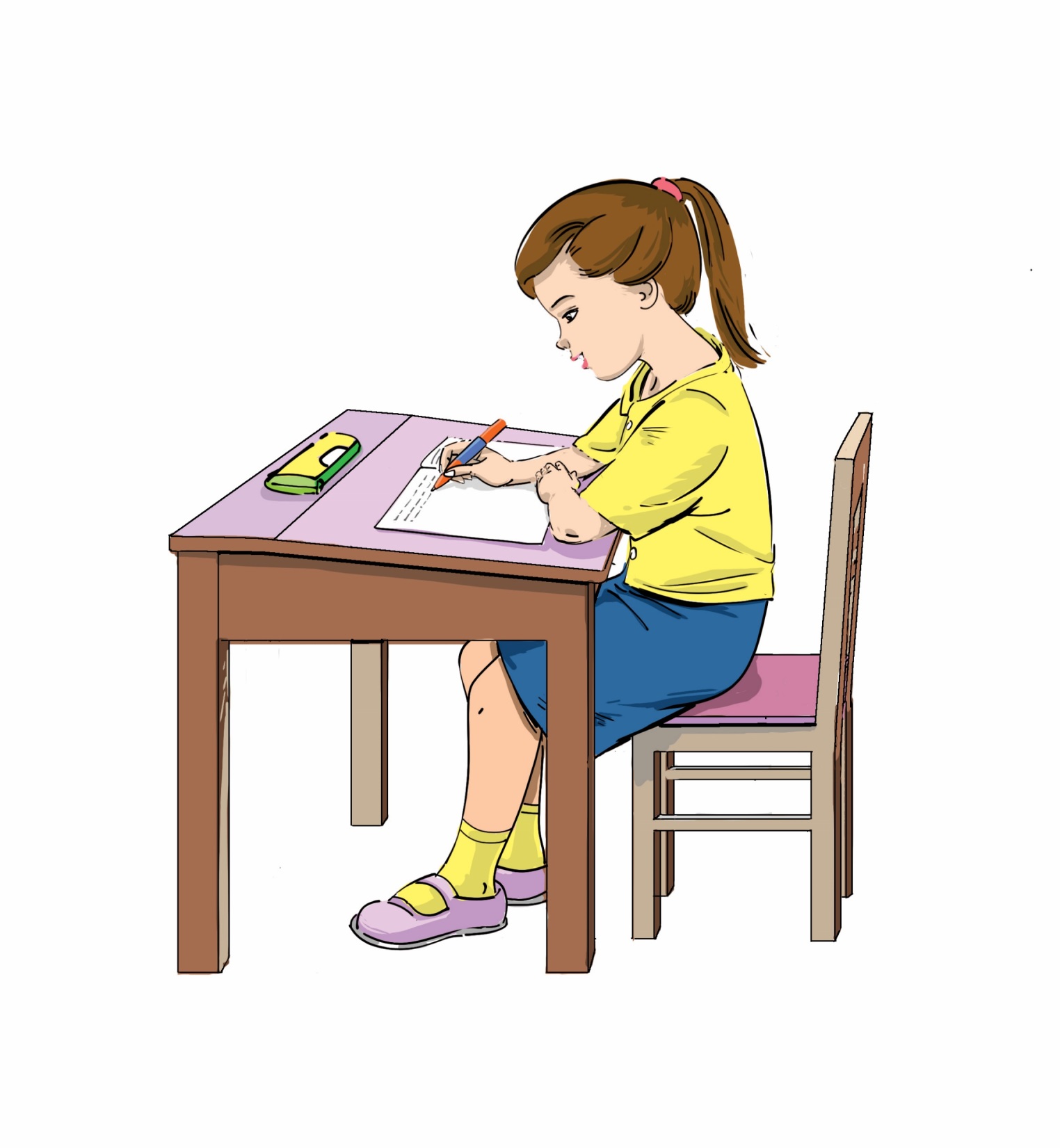 NGHØ GI÷A GIê
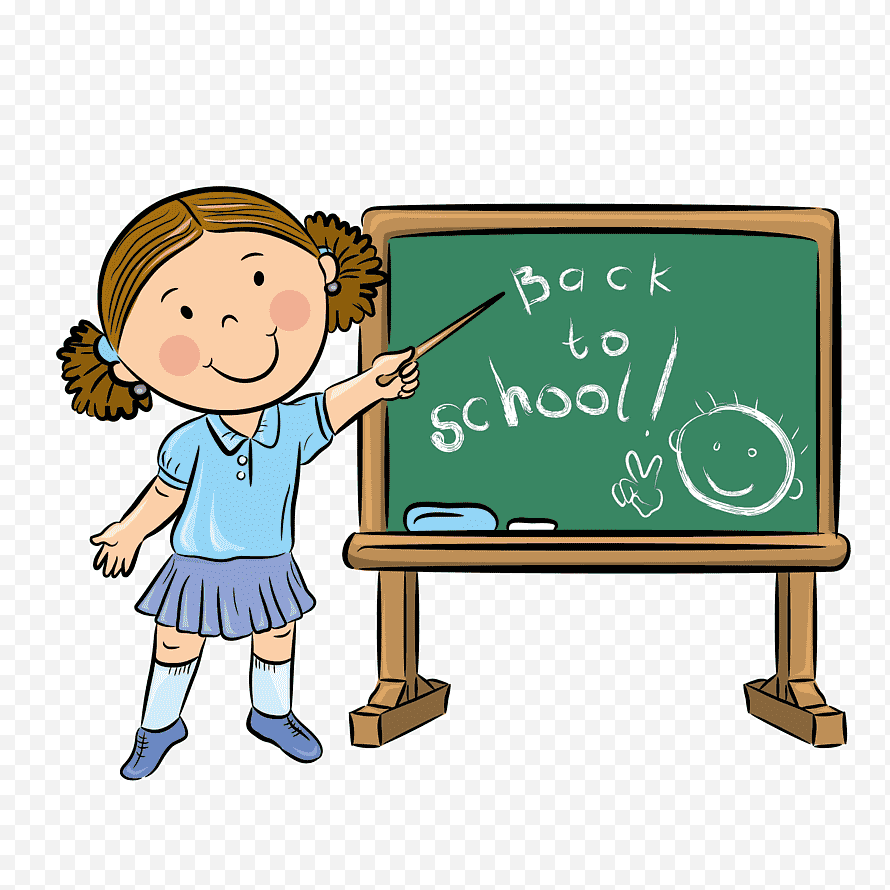 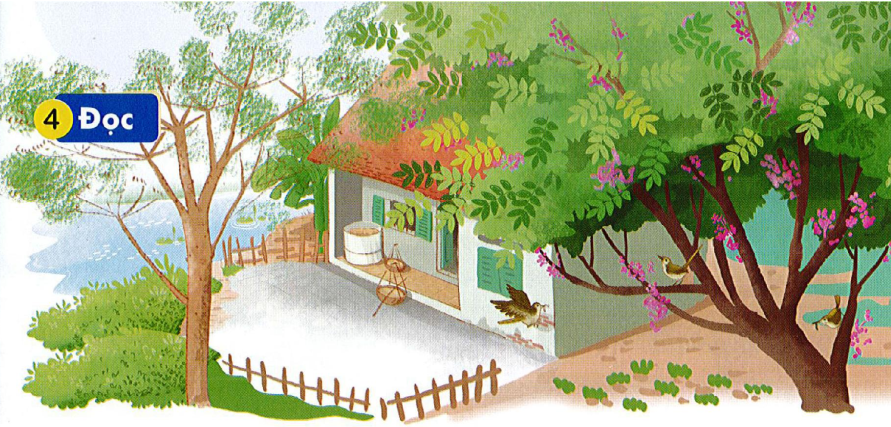 Đọc
4
Trong vöôøn, caây xoan vaø caây kheá ñaõ troå hoa haøng loaït. Vöôøn caây ngaäp traøn saéc tím. Moãi buoåi saùng, khu vöôøn roän raøng vôùi nhöõng tieáng lích ra lích rích cuûa maáy chuù chích boâng. Chuùng thoaên thoaét nhaûy töø caønh caây naøy sang caønh caây khaùc. Vöøa nhaûy nhoùt chuùng vöøa treâu ñuøa nhau, vui thaät laø vui.
Trong vöôøn, caây xoan vaø caây kheá ñaõ troå hoa haøng loaït. Vöôøn caây ngaäp traøn saéc tím. Moãi buoåi saùng, khu vöôøn roän raøng vôùi nhöõng tieáng lích ra lích rích cuûa maáy chuù chích boâng. Chuùng thoaên thoaét nhaûy töø caønh caây naøy sang caønh caây khaùc. Vöøa nhaûy nhoùt chuùng vöøa treâu ñuøa nhau, vui thaät laø vui.
1
2
3
4
5
Troàng caây
5
Nói
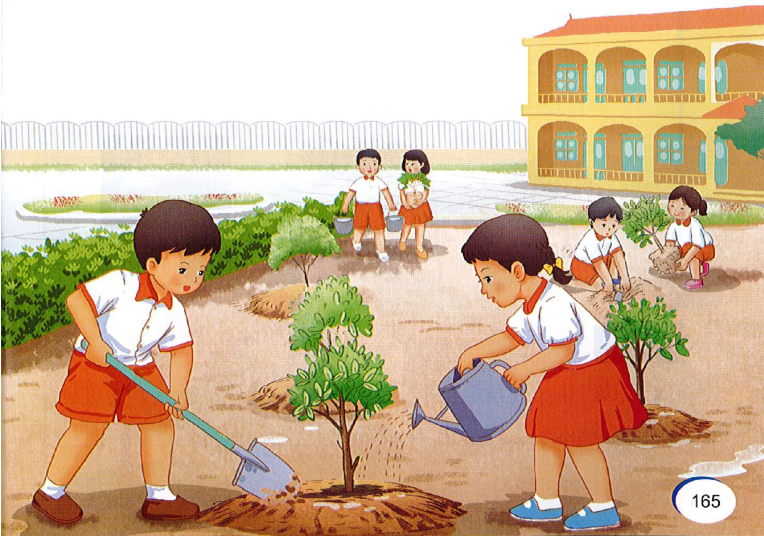 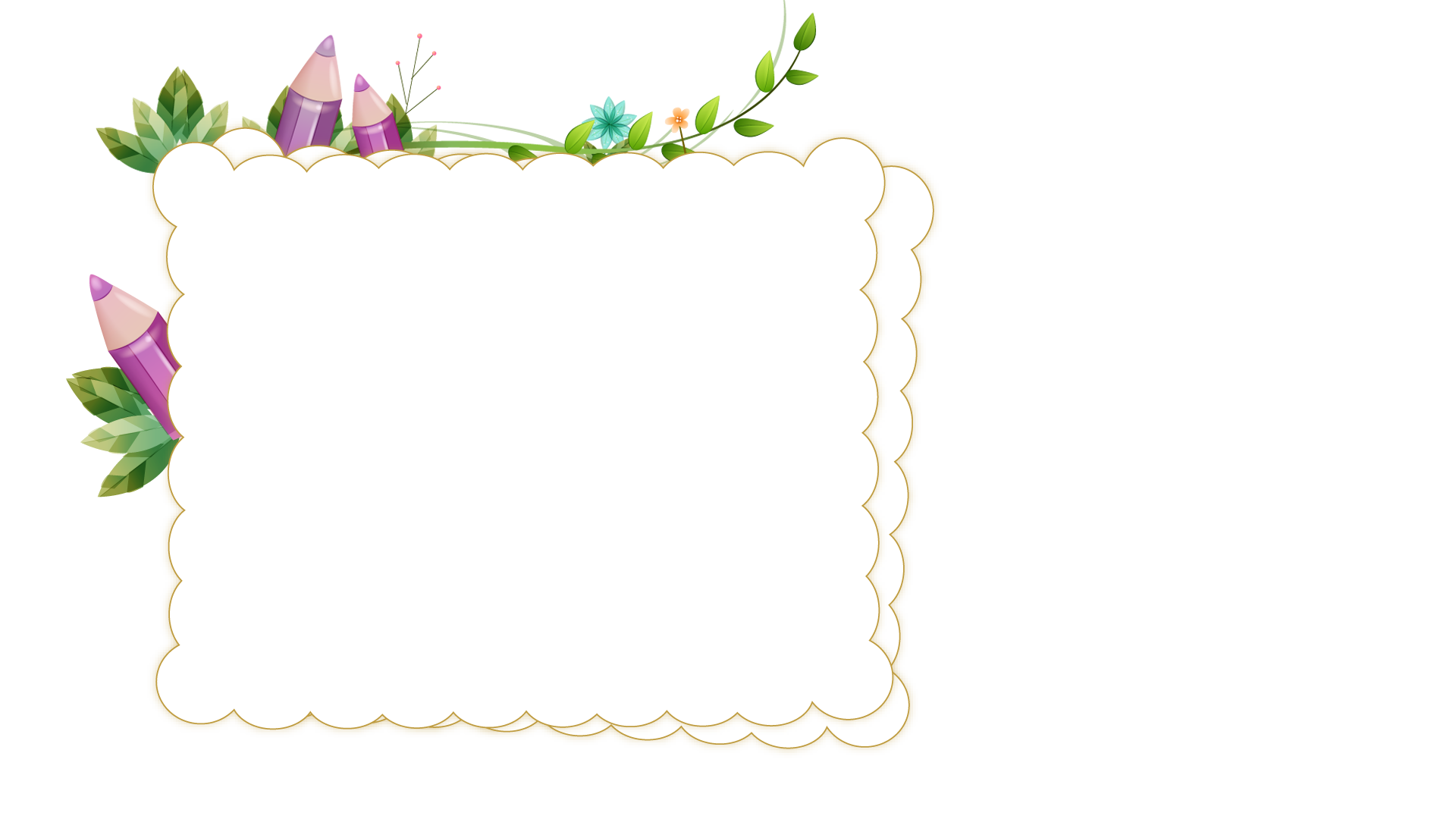 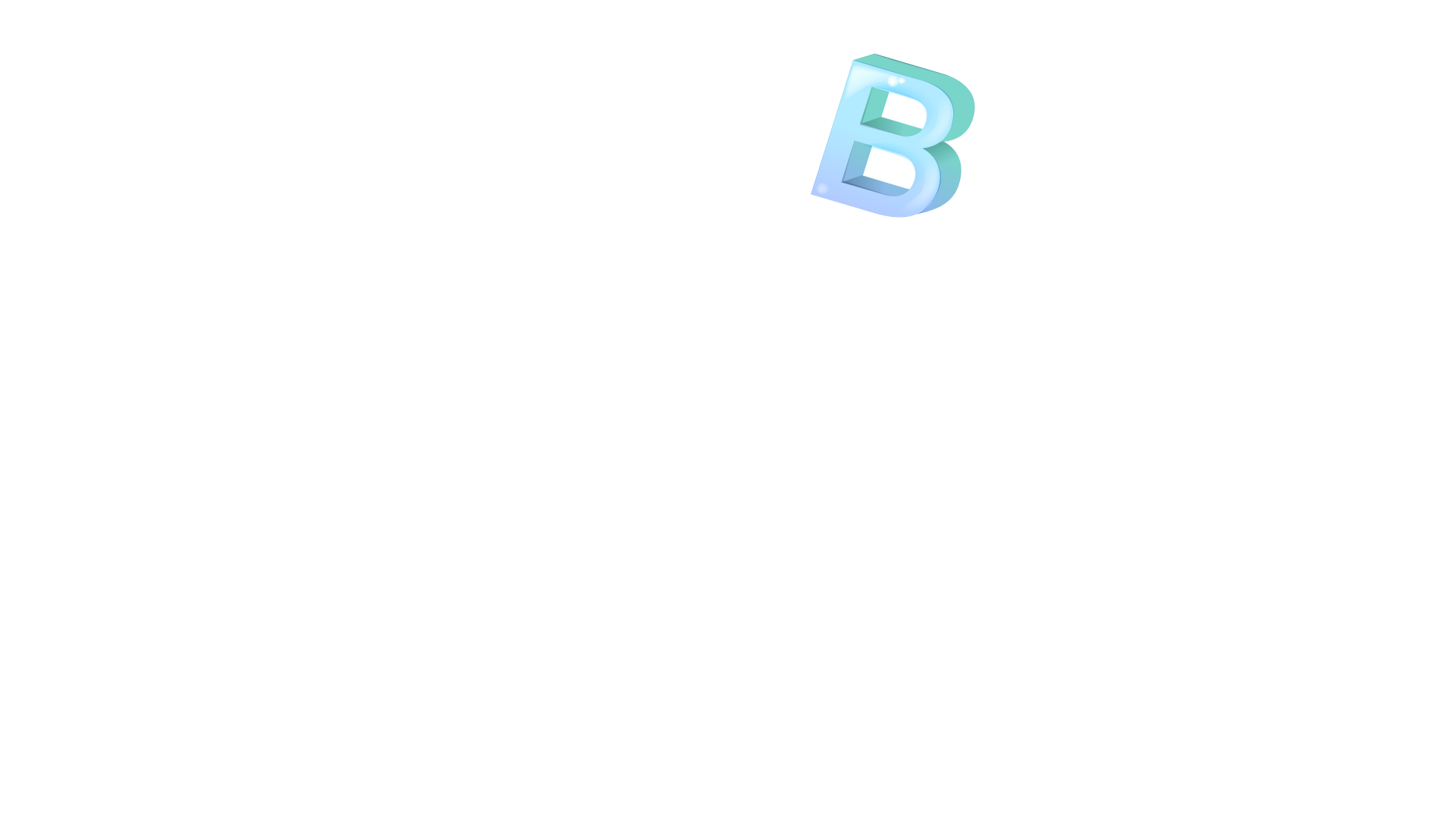 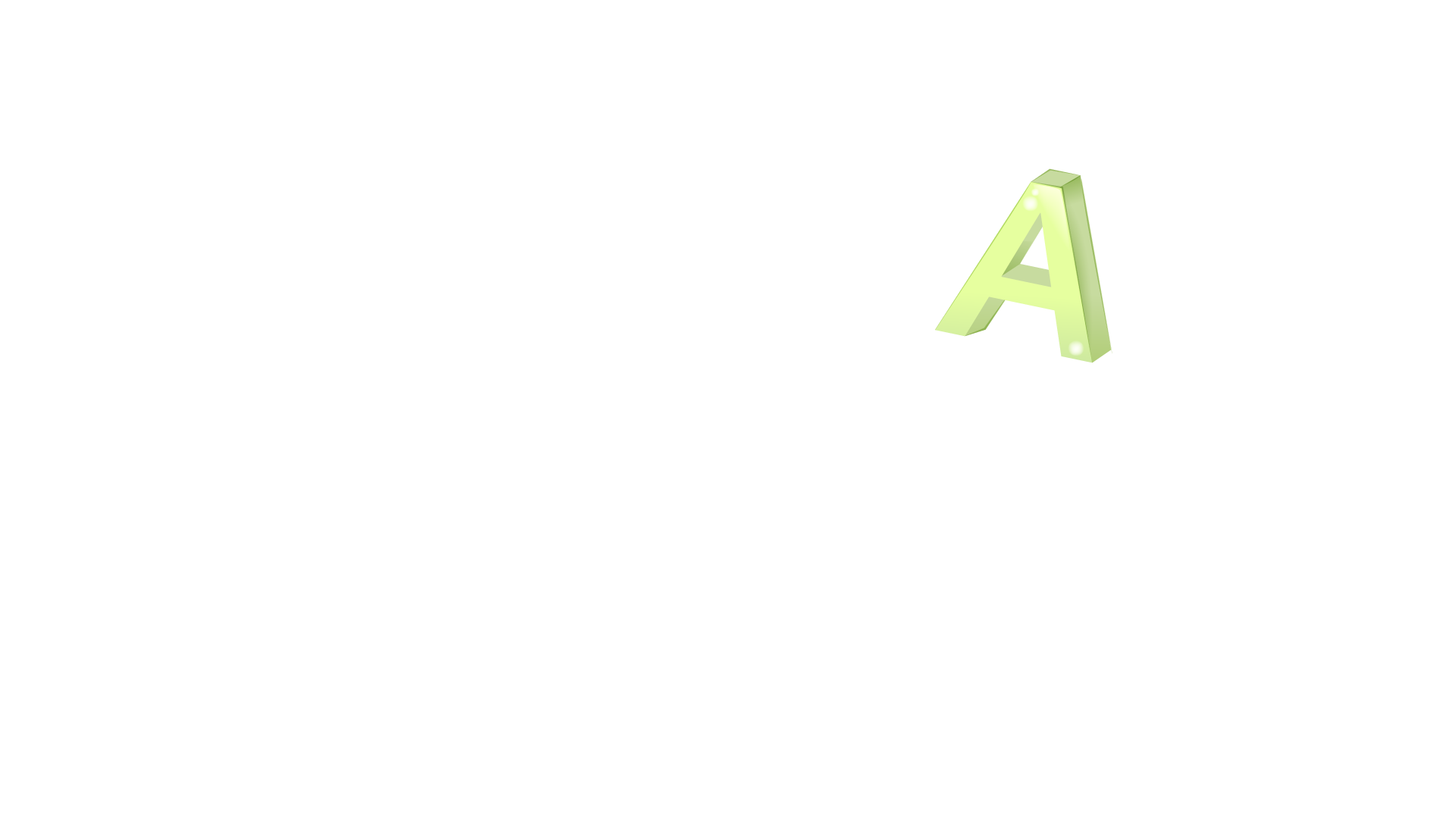 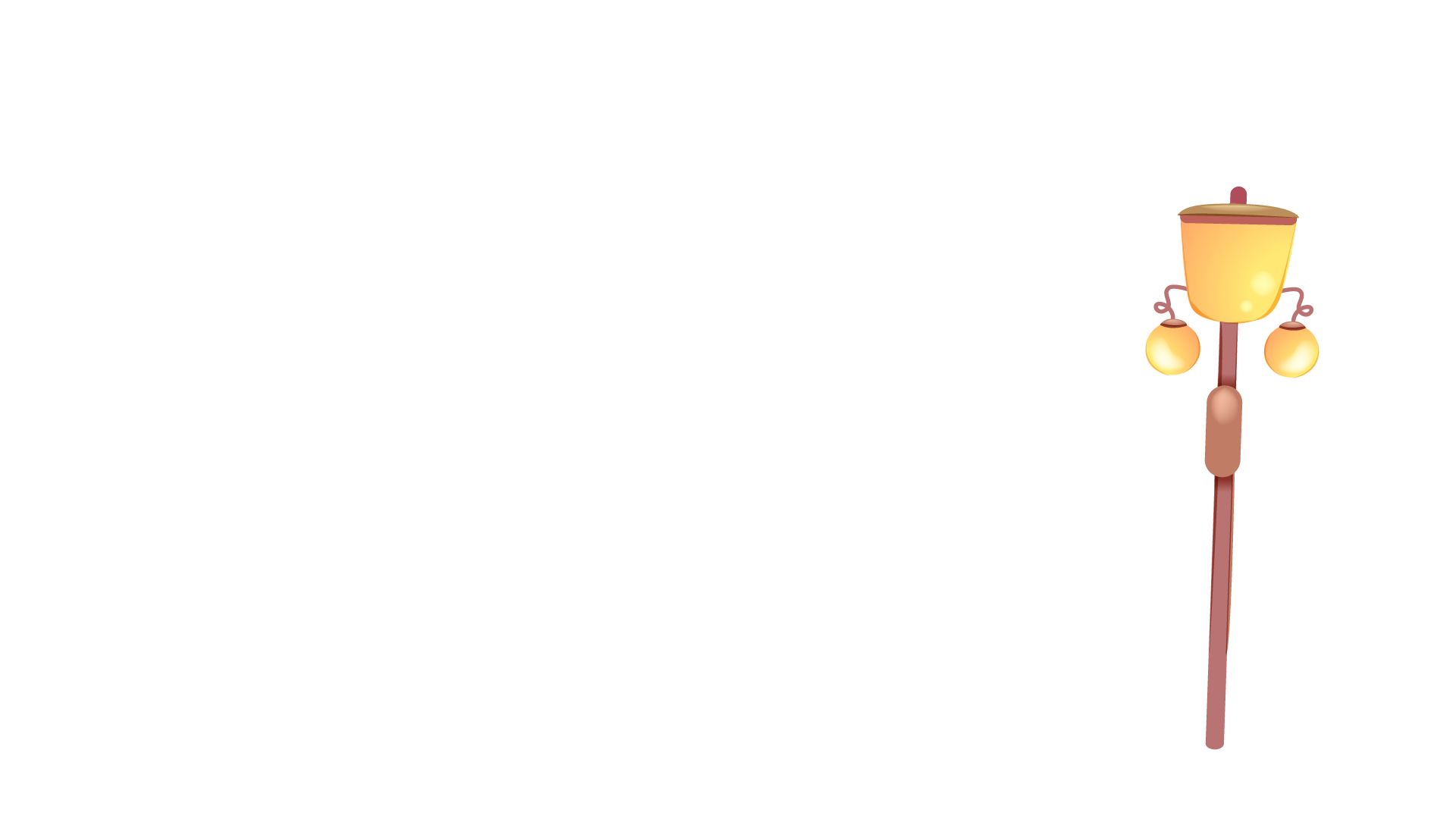 DÆN Dß
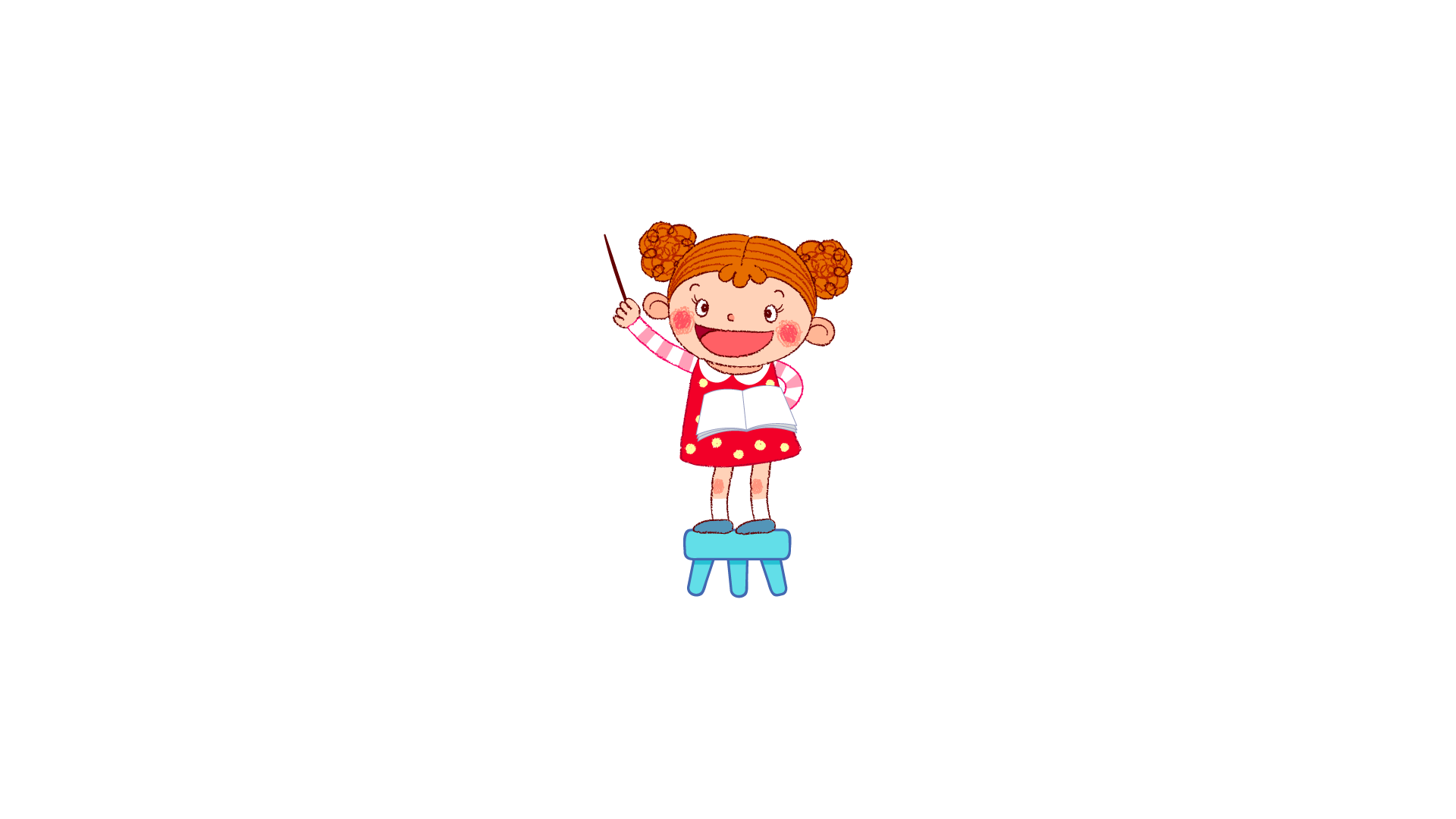 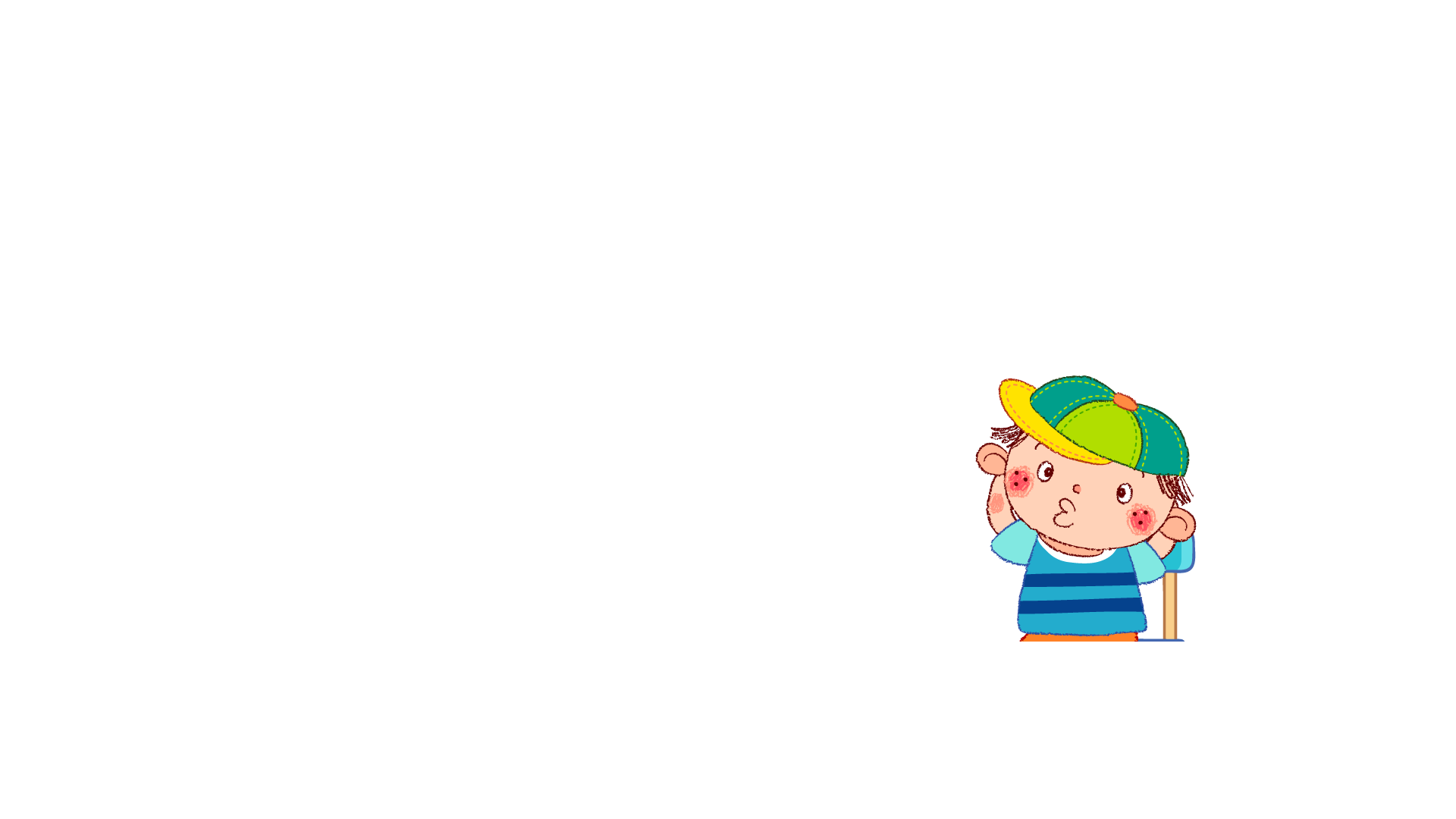 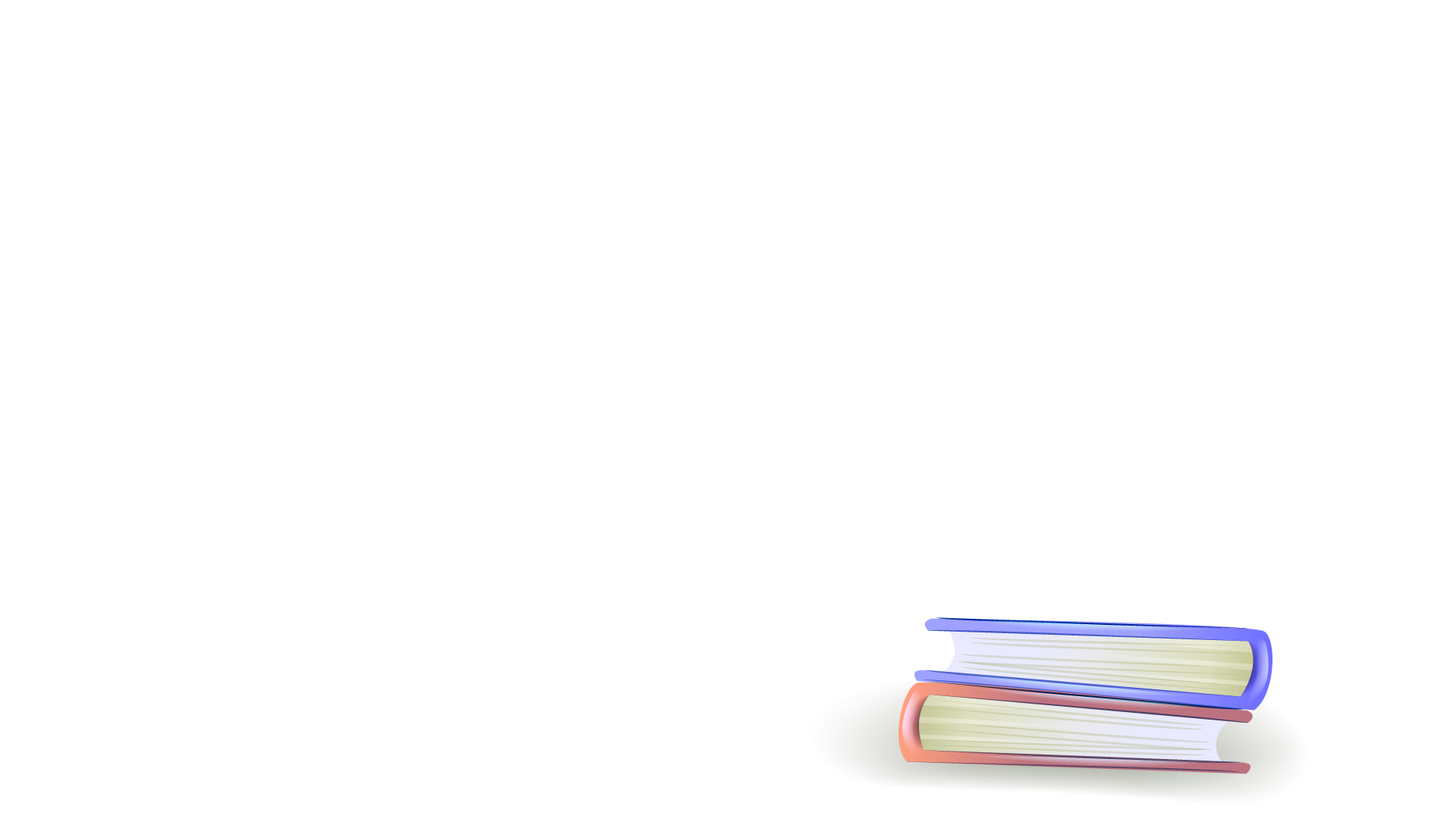